Memory Lane quiz - instructions
The next slide is a map of Bebington, on which various places are marked.
The slides after that show pictures taken close to those locations.
The challenge is to try and work out which places the pictures belong to, using as few of the pictures from each location as possible.
Some of the places are pretty obscure!
The answers are given on the last slide.
Memory Lane map
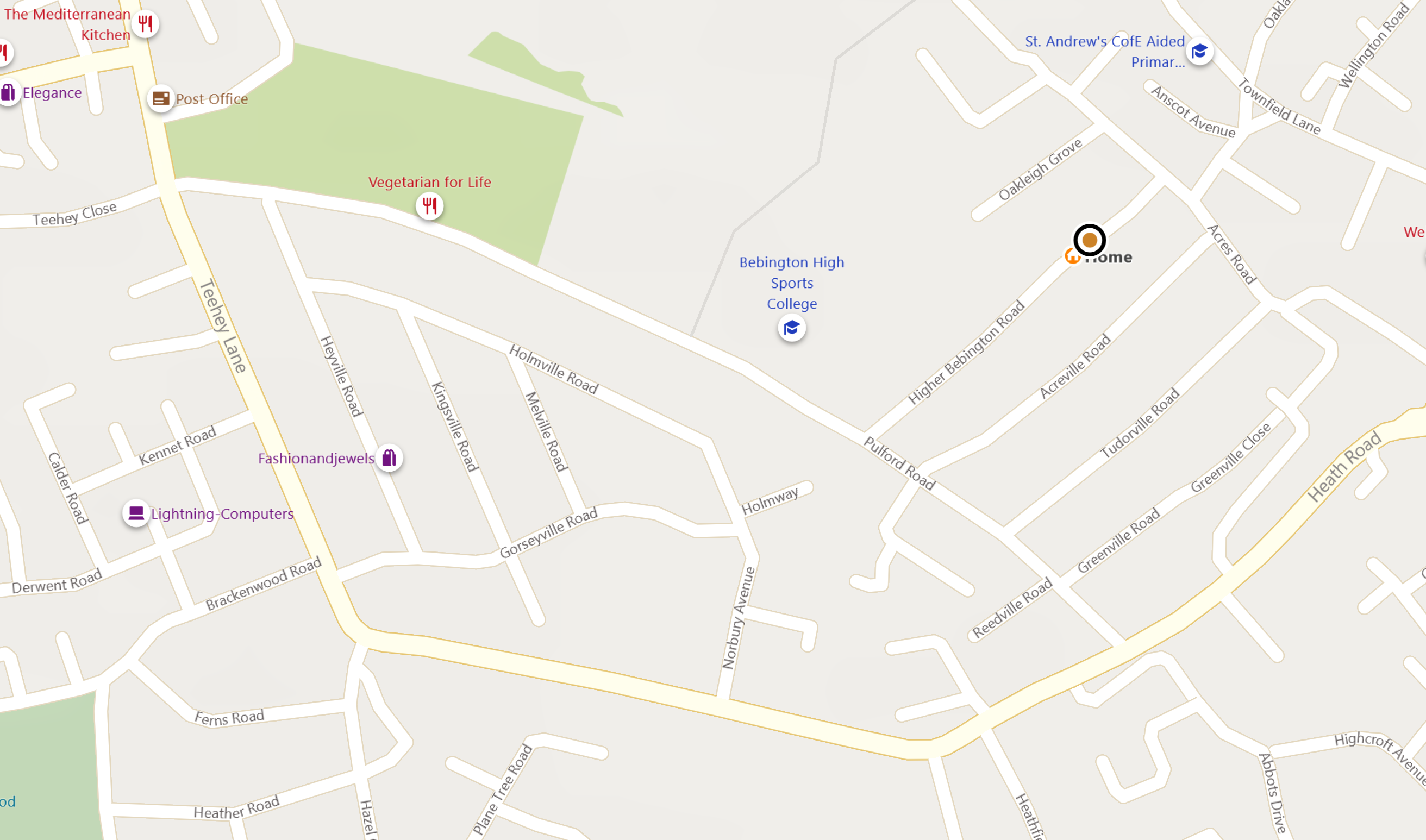 Location A
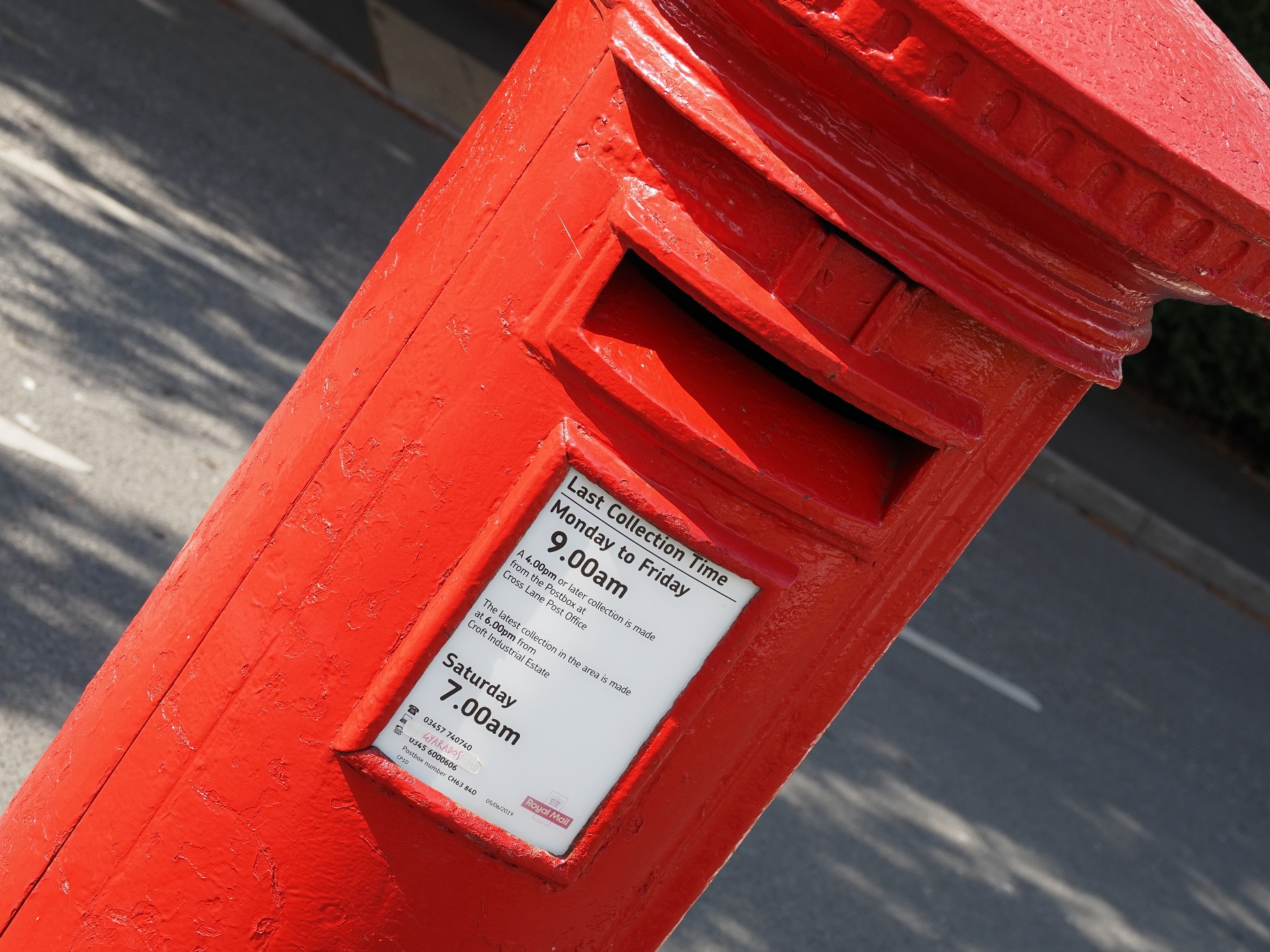 3
Location A
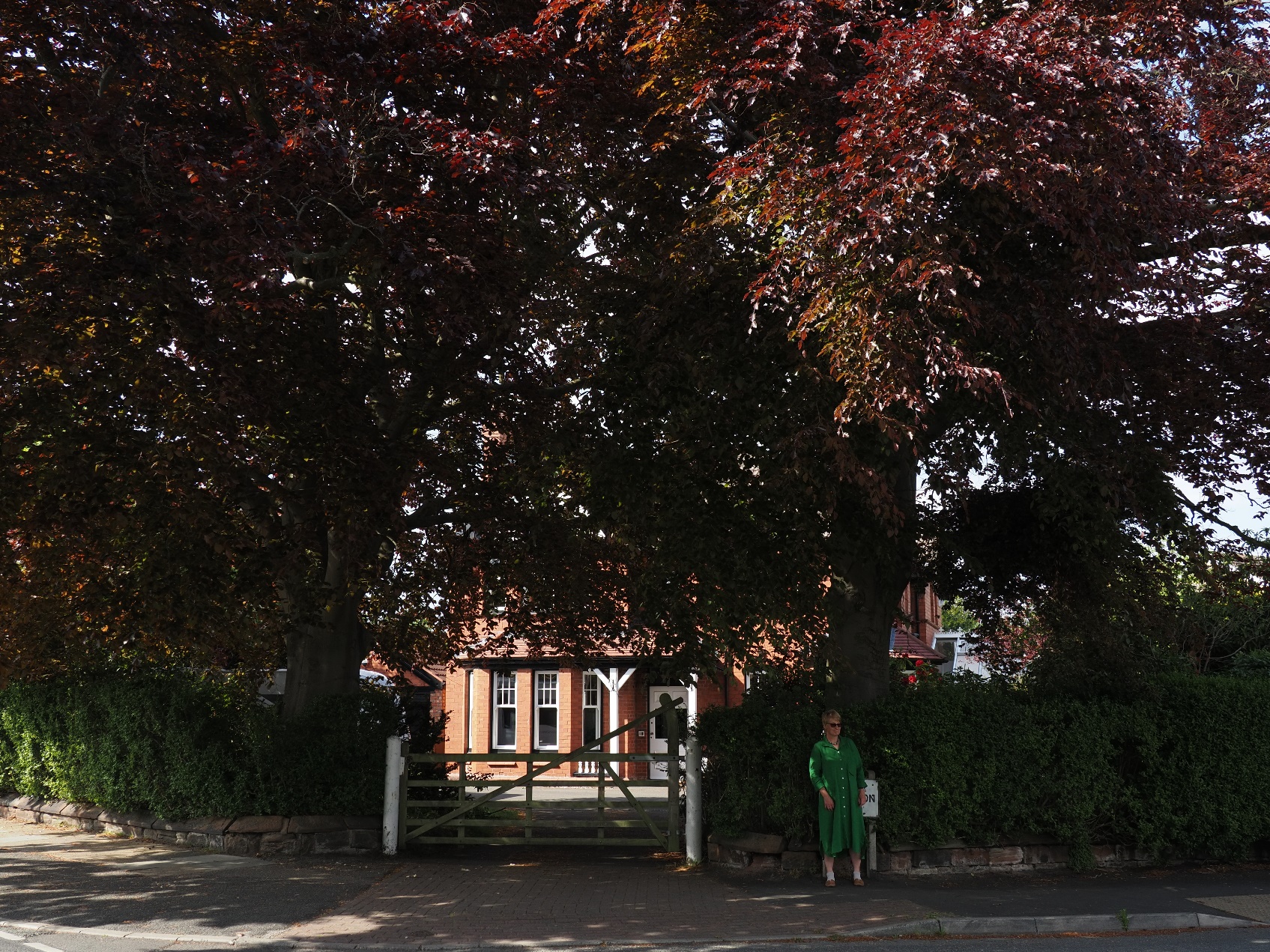 4
Location A
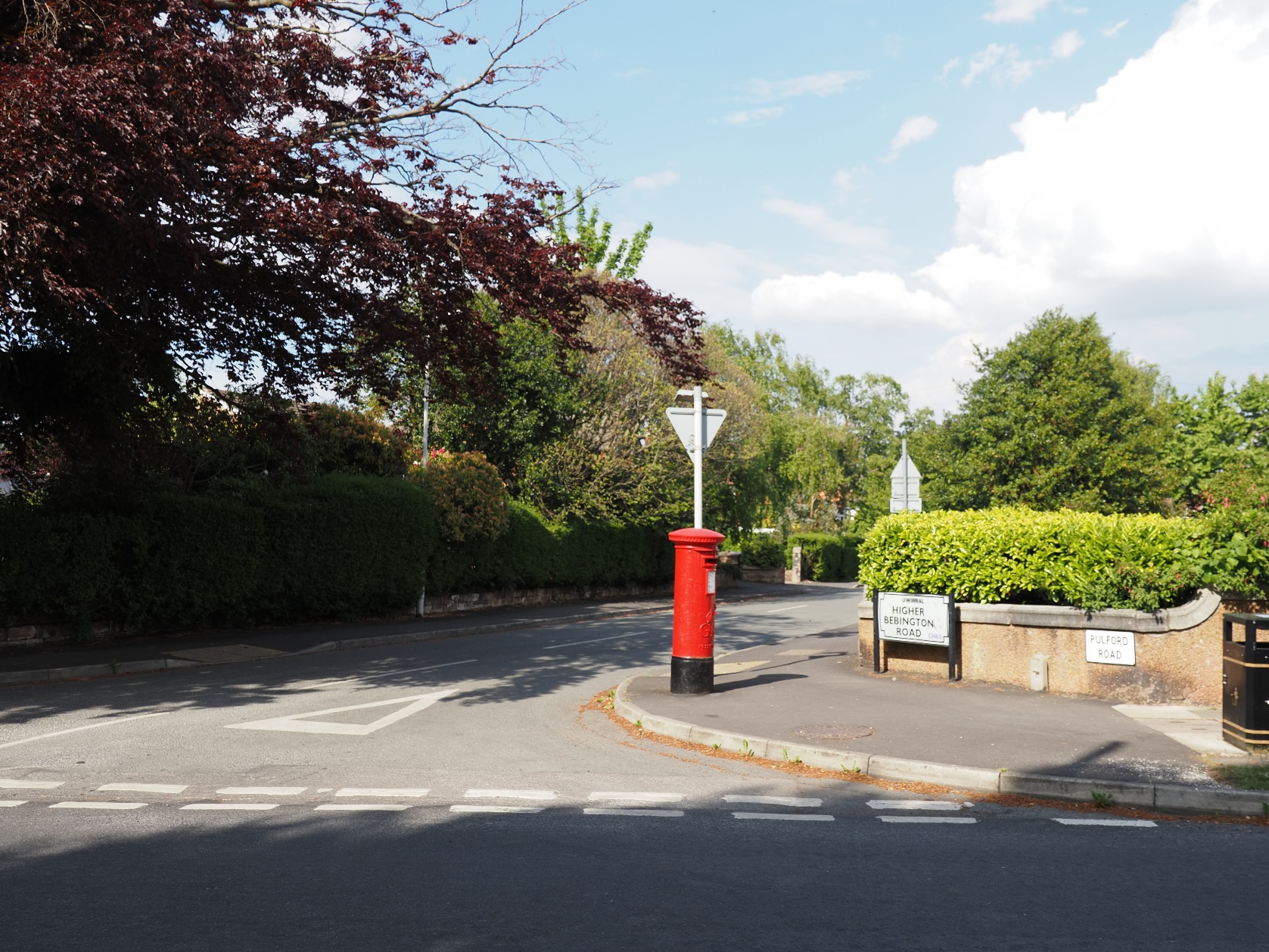 Location B
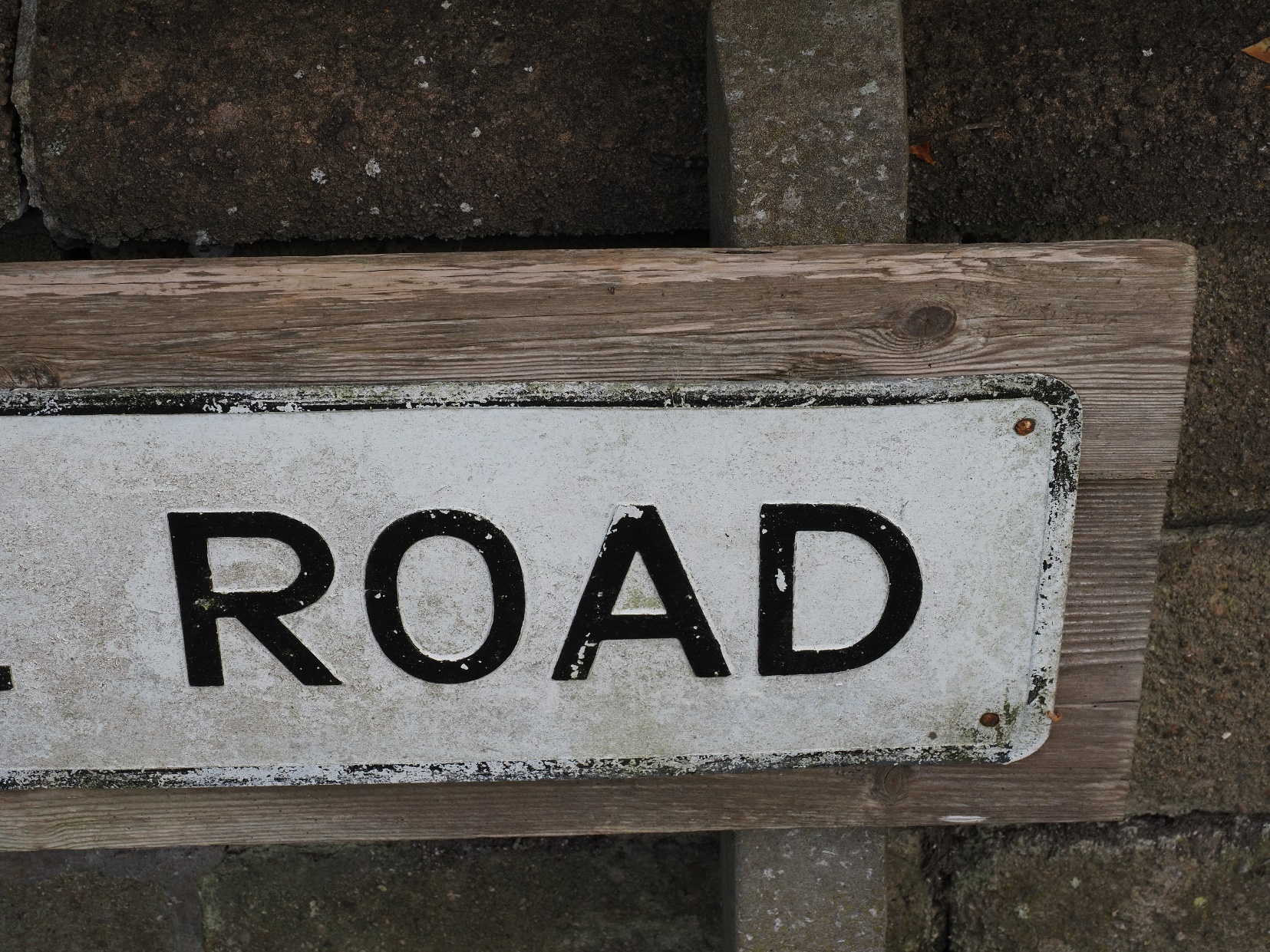 Location B
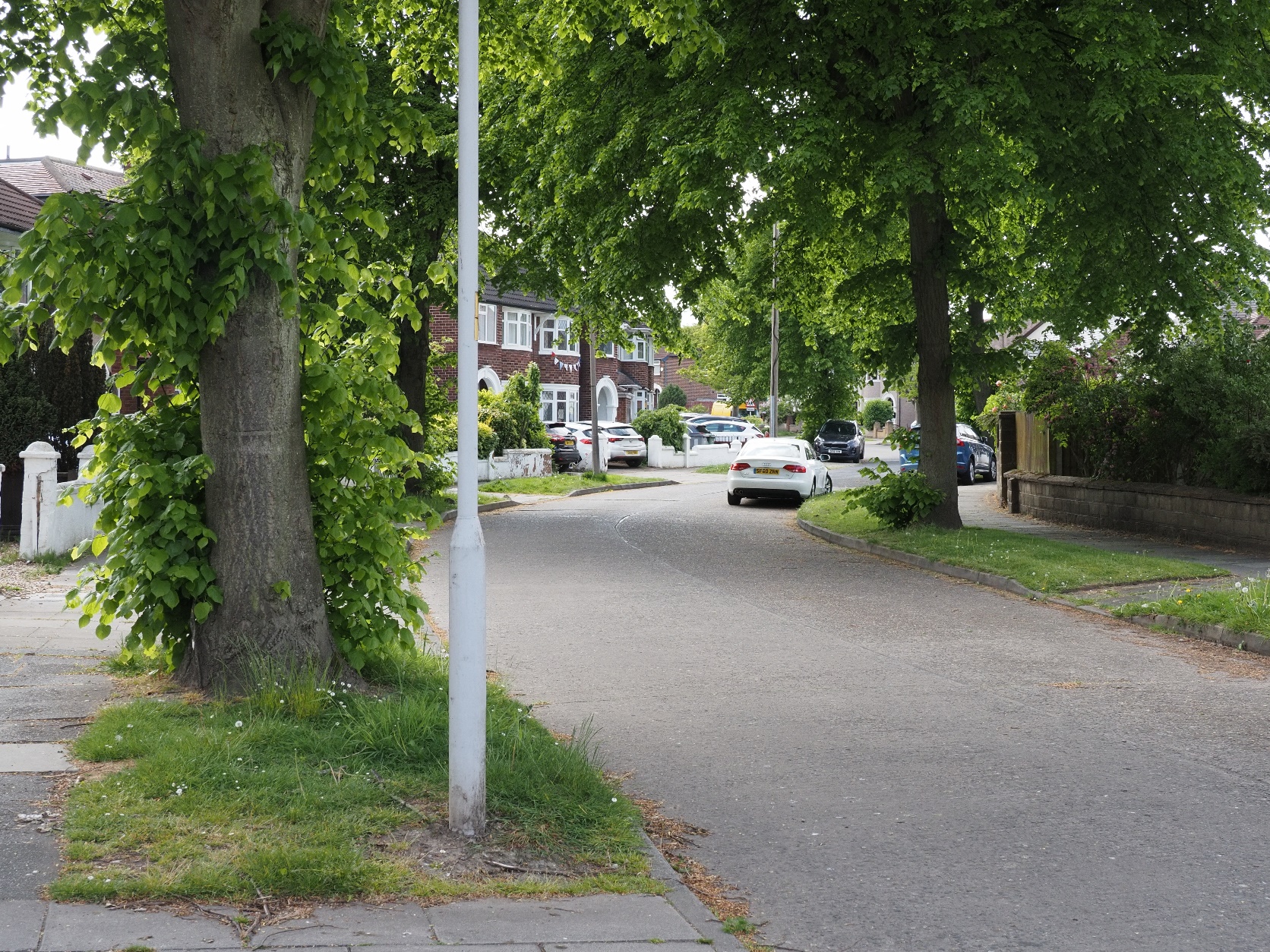 Location B
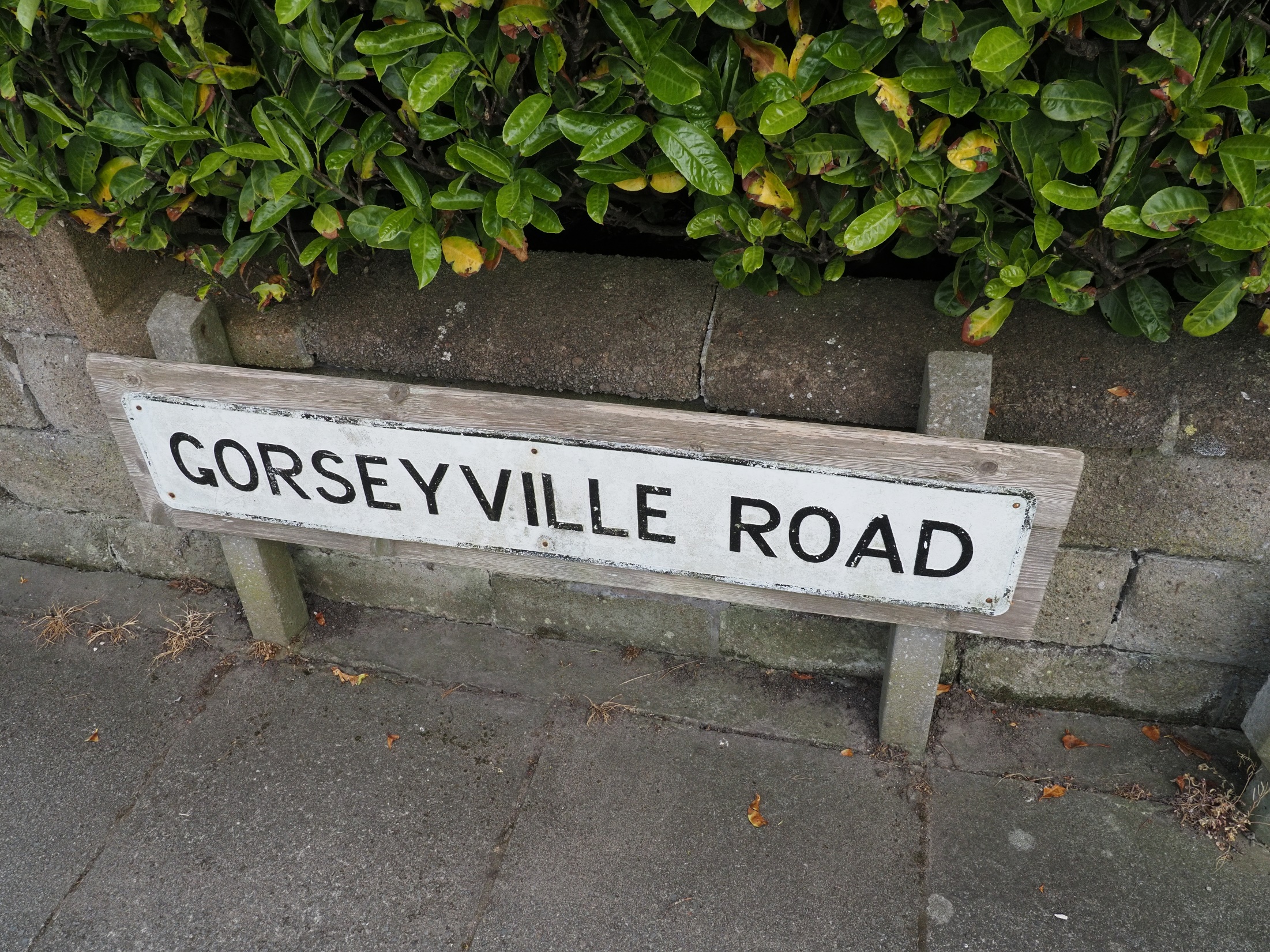 Location C
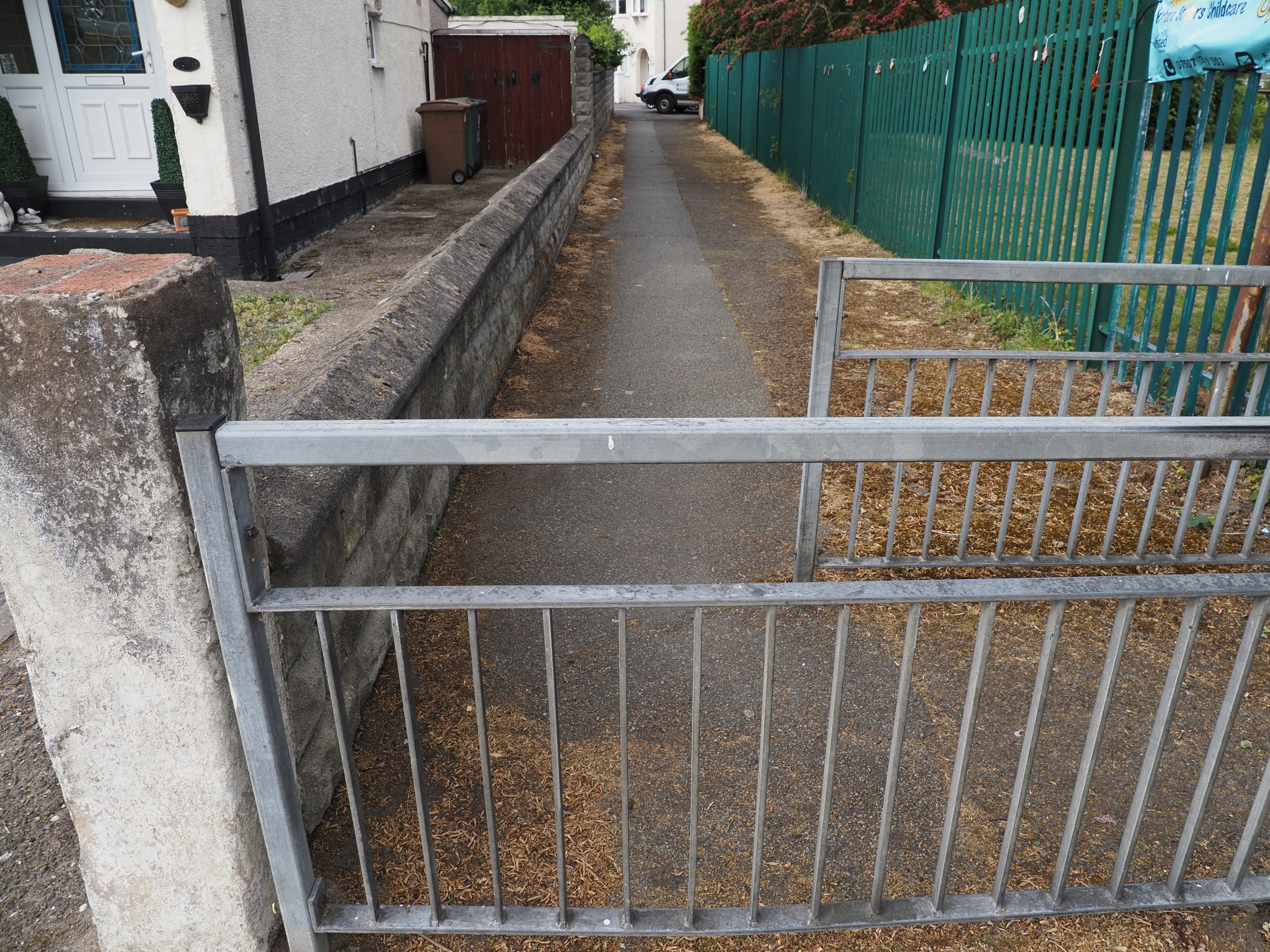 Location C
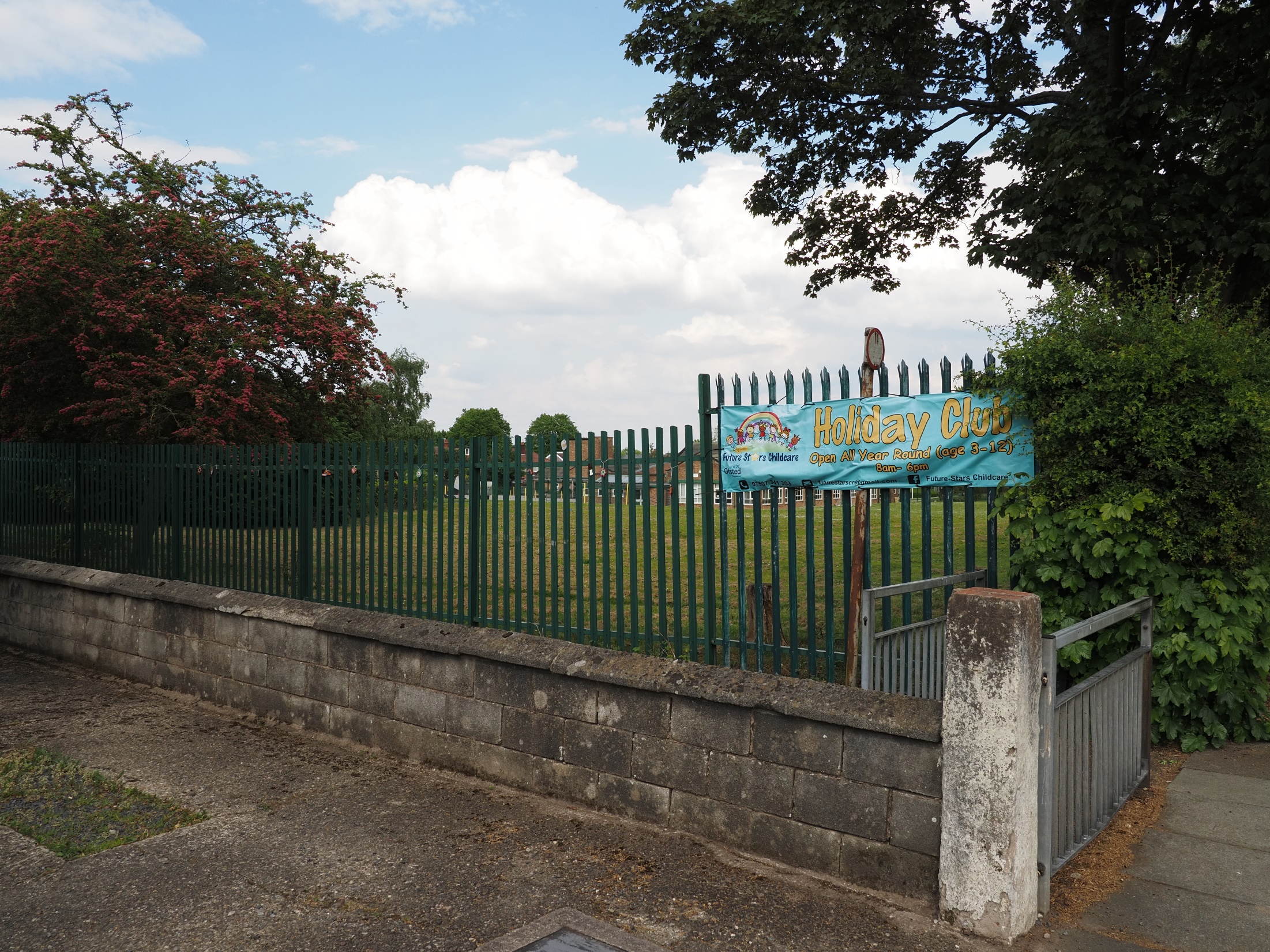 Location D
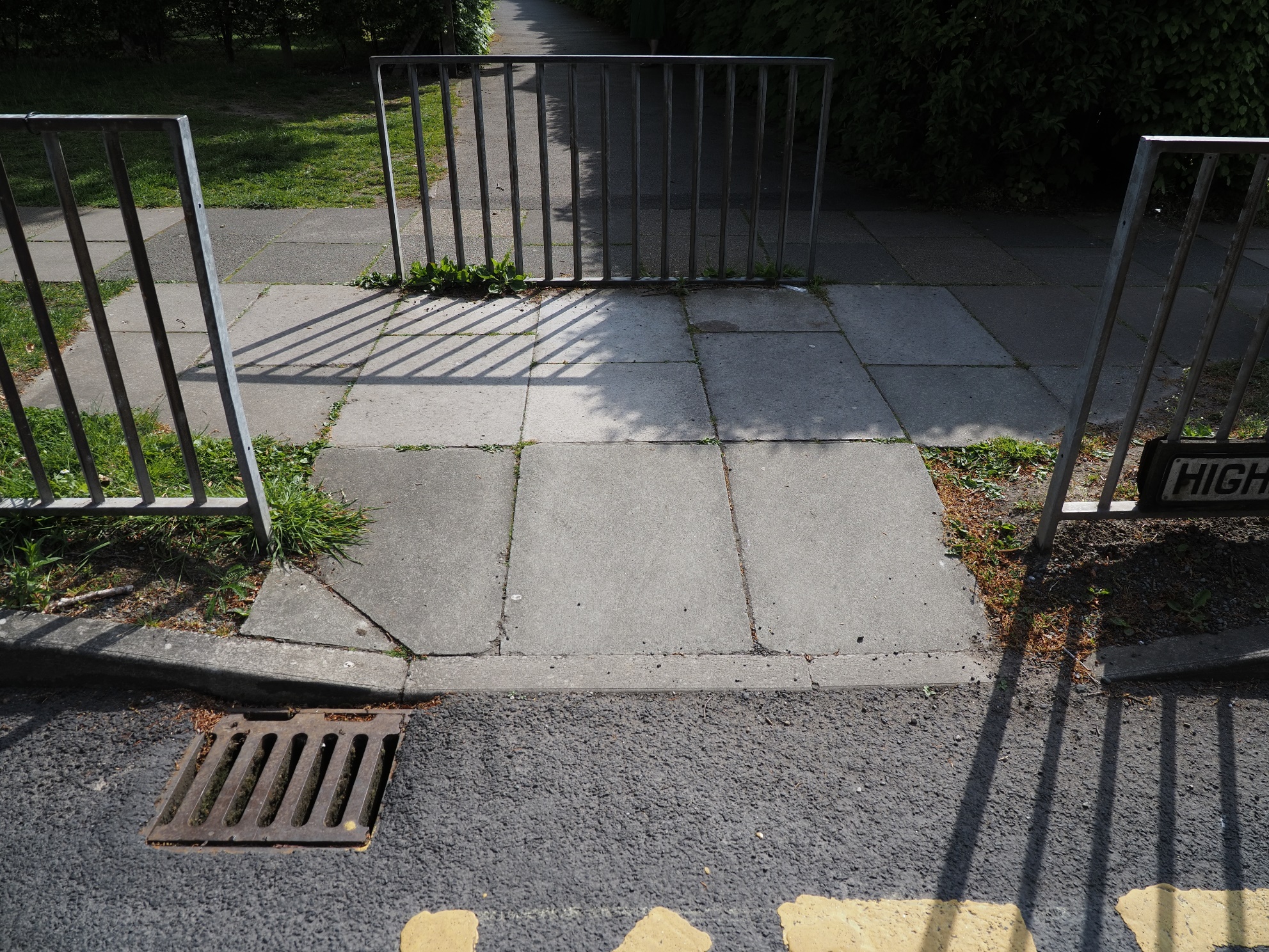 Location D
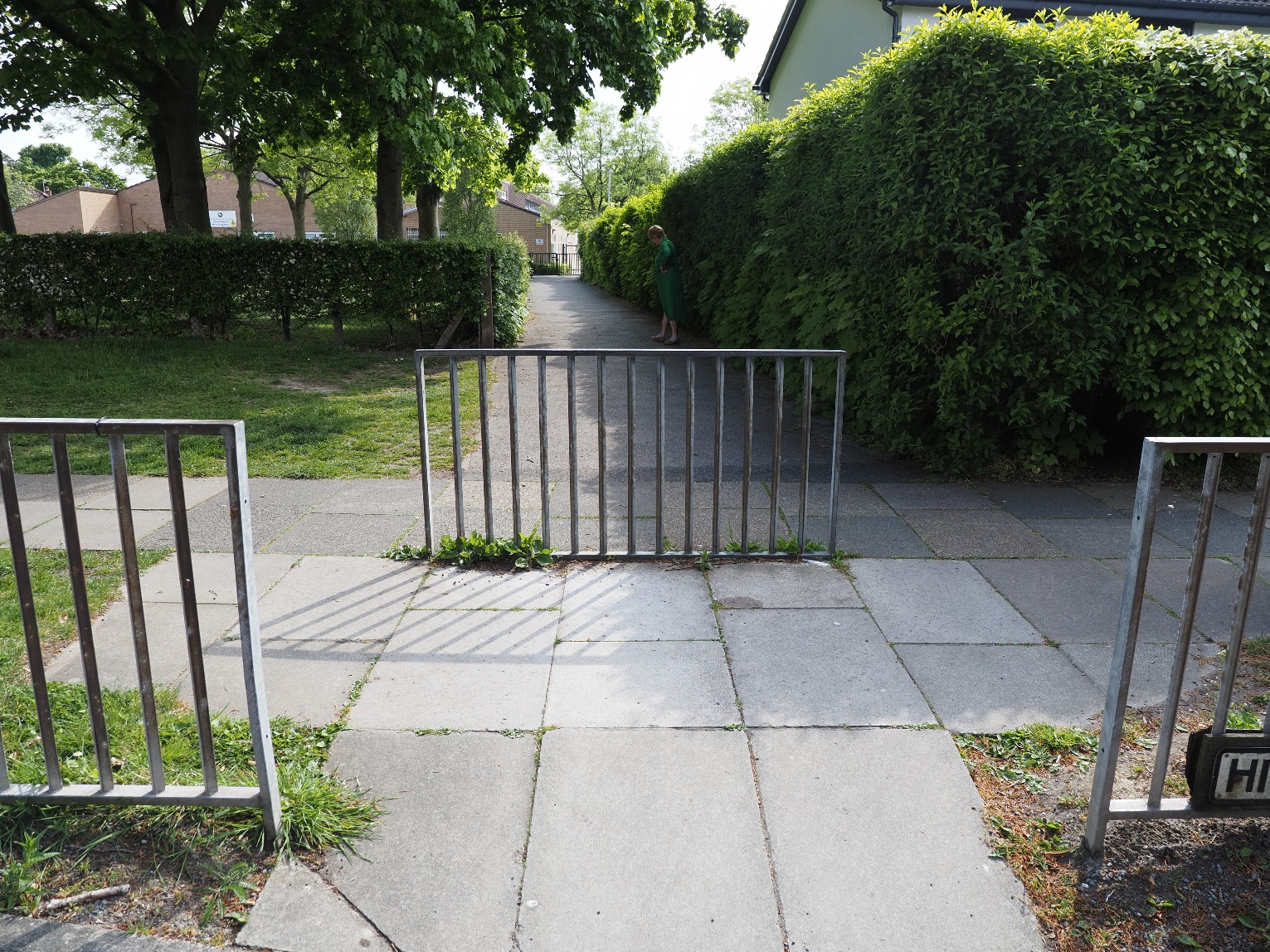 Location D
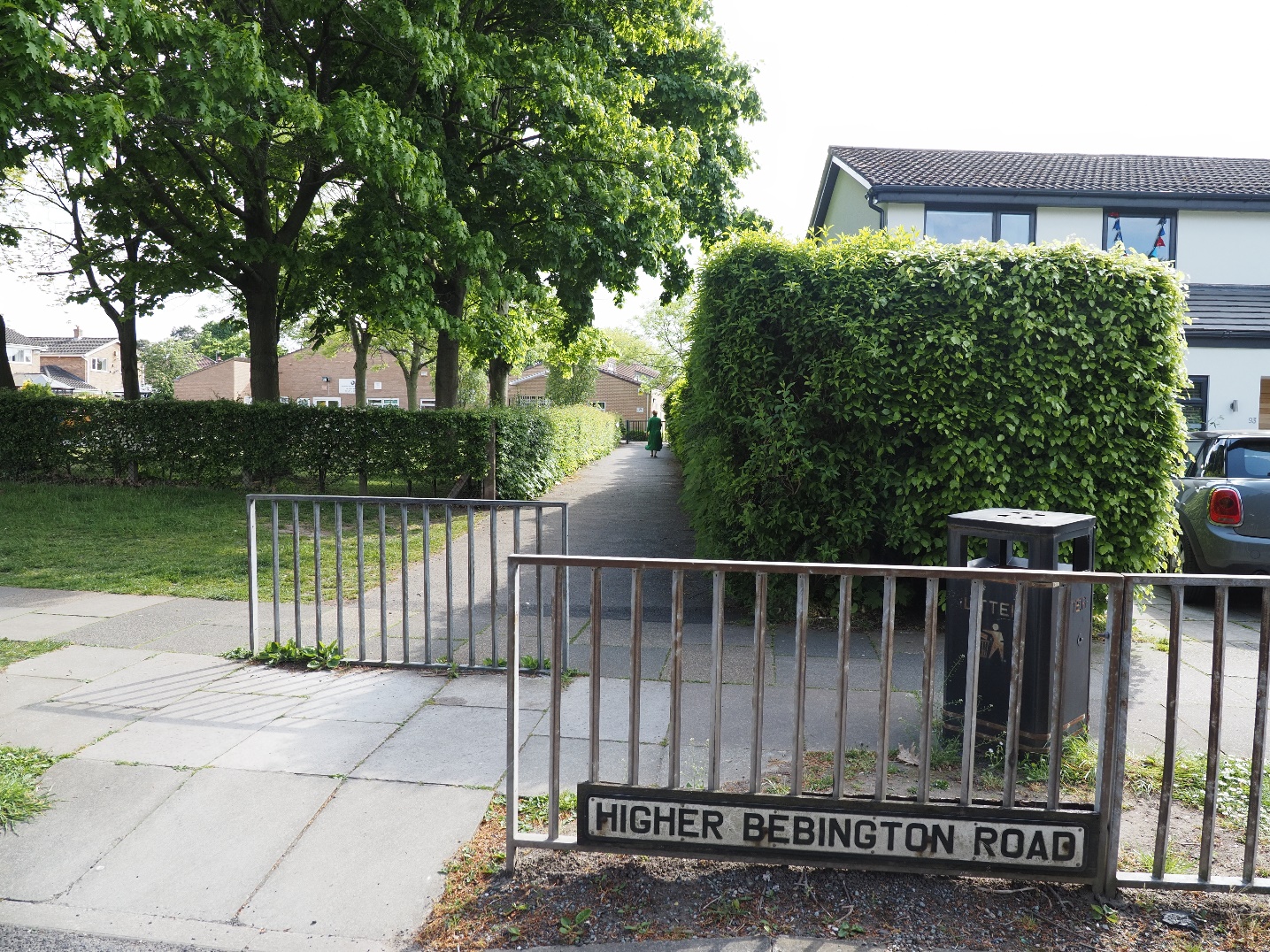 Location E
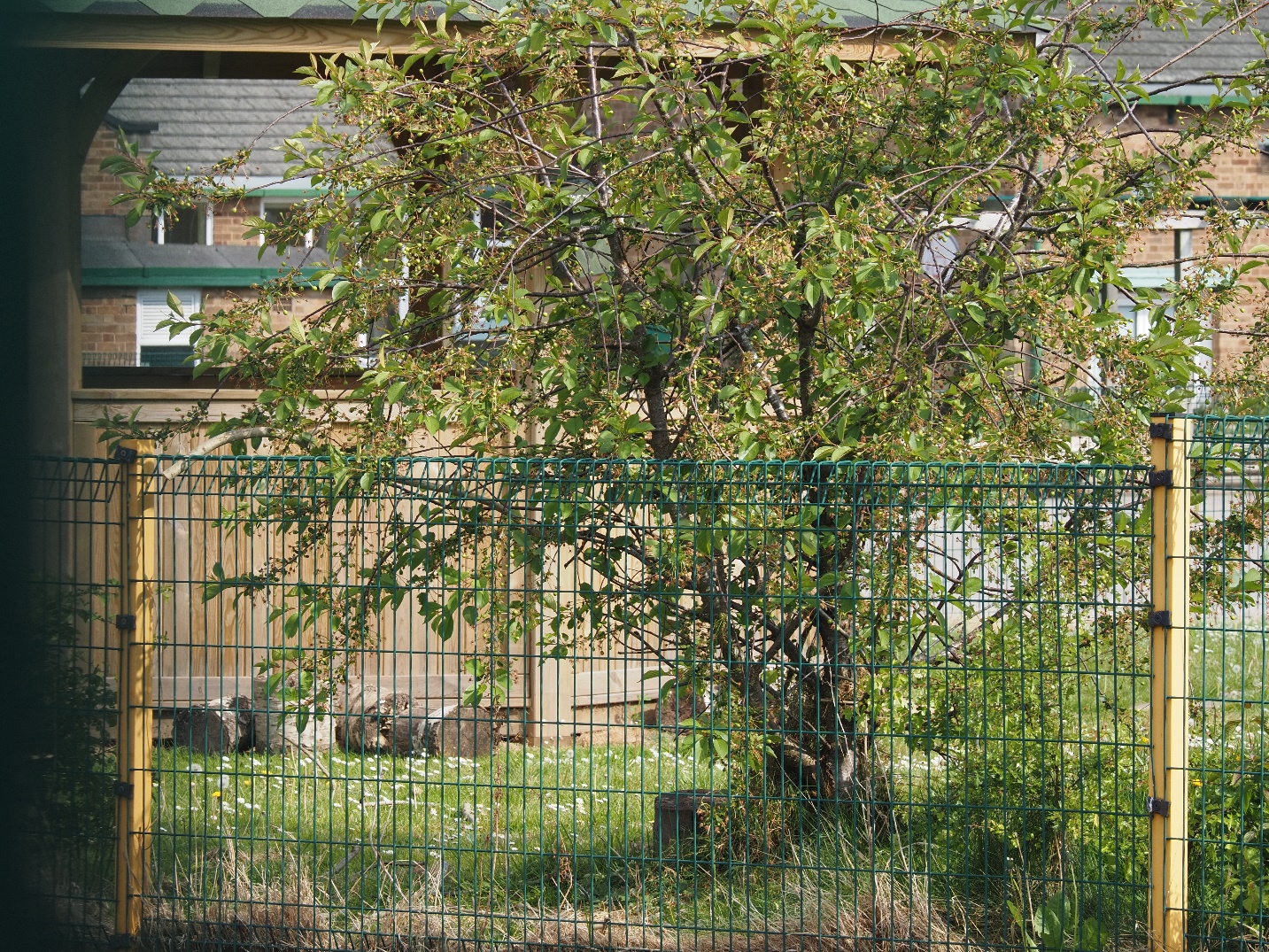 Location E
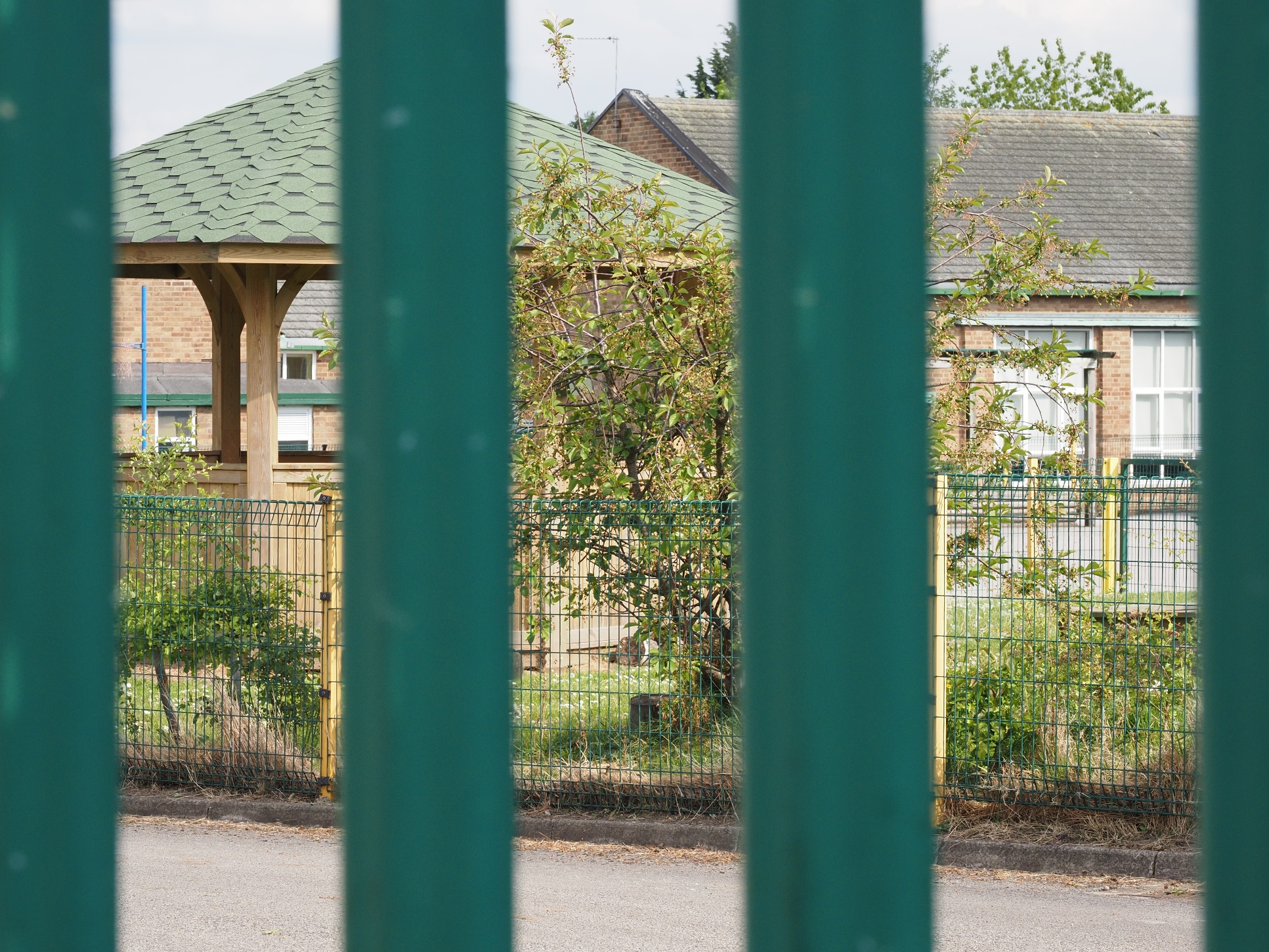 Location E
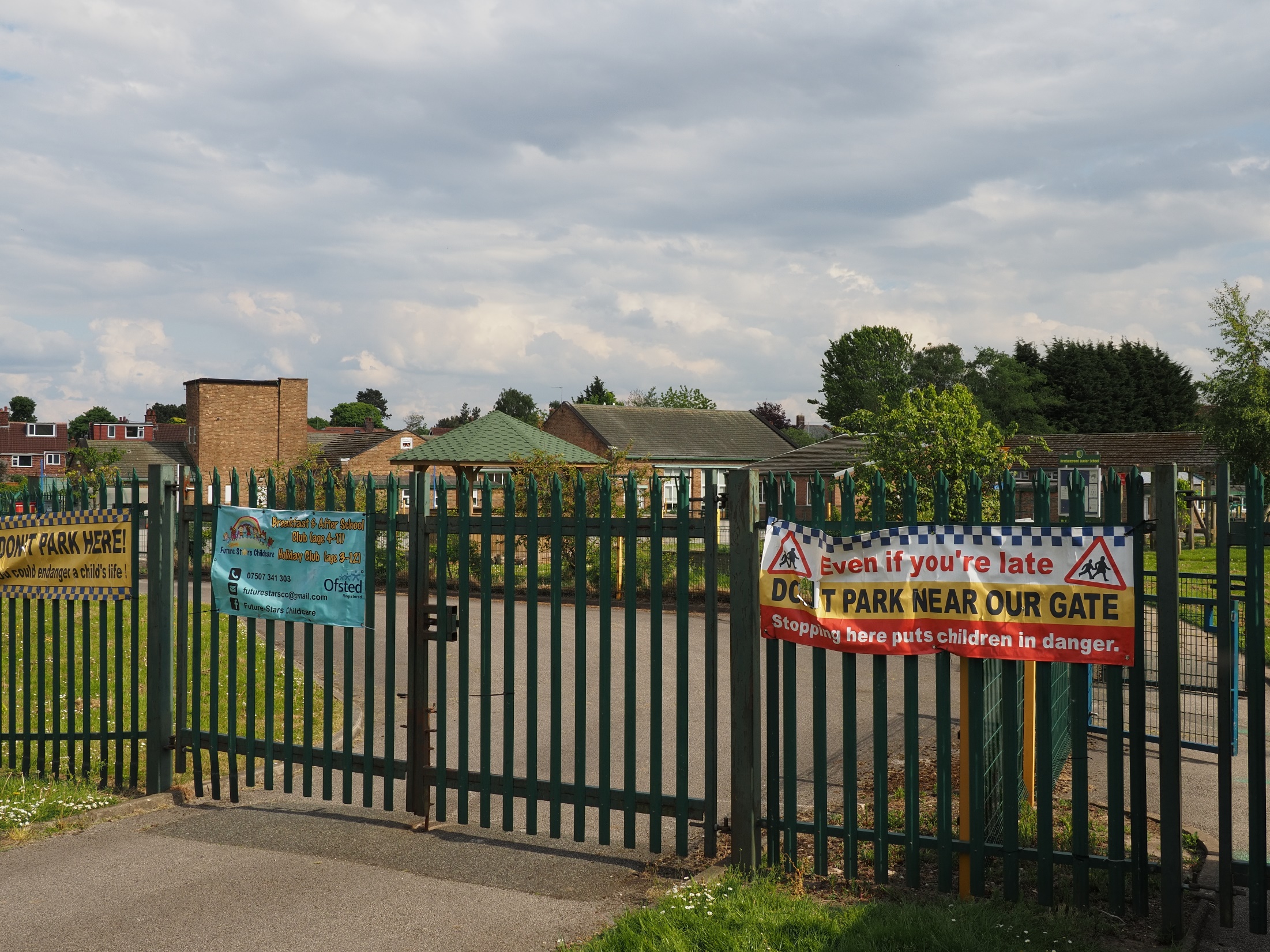 Location F
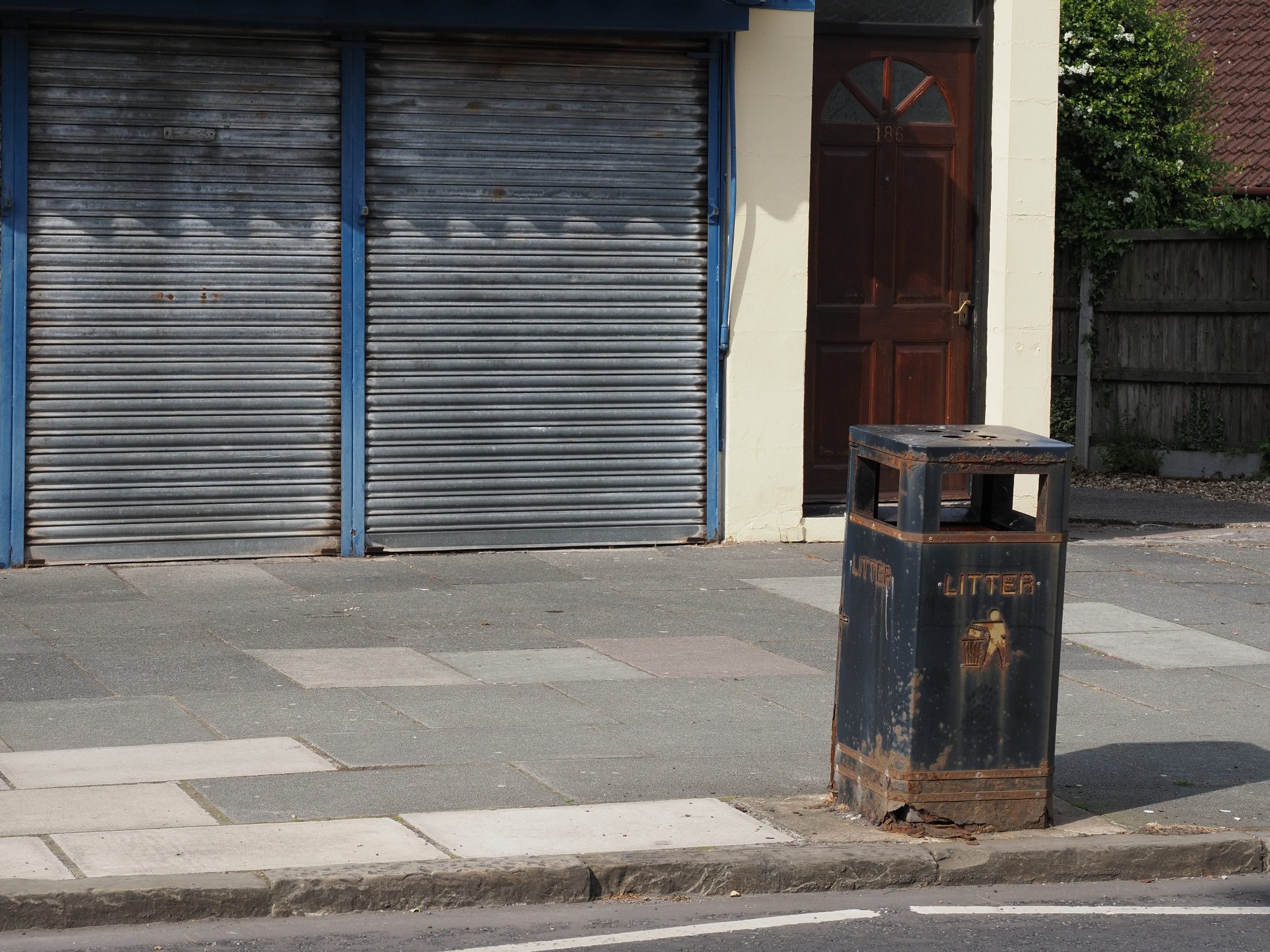 Location F
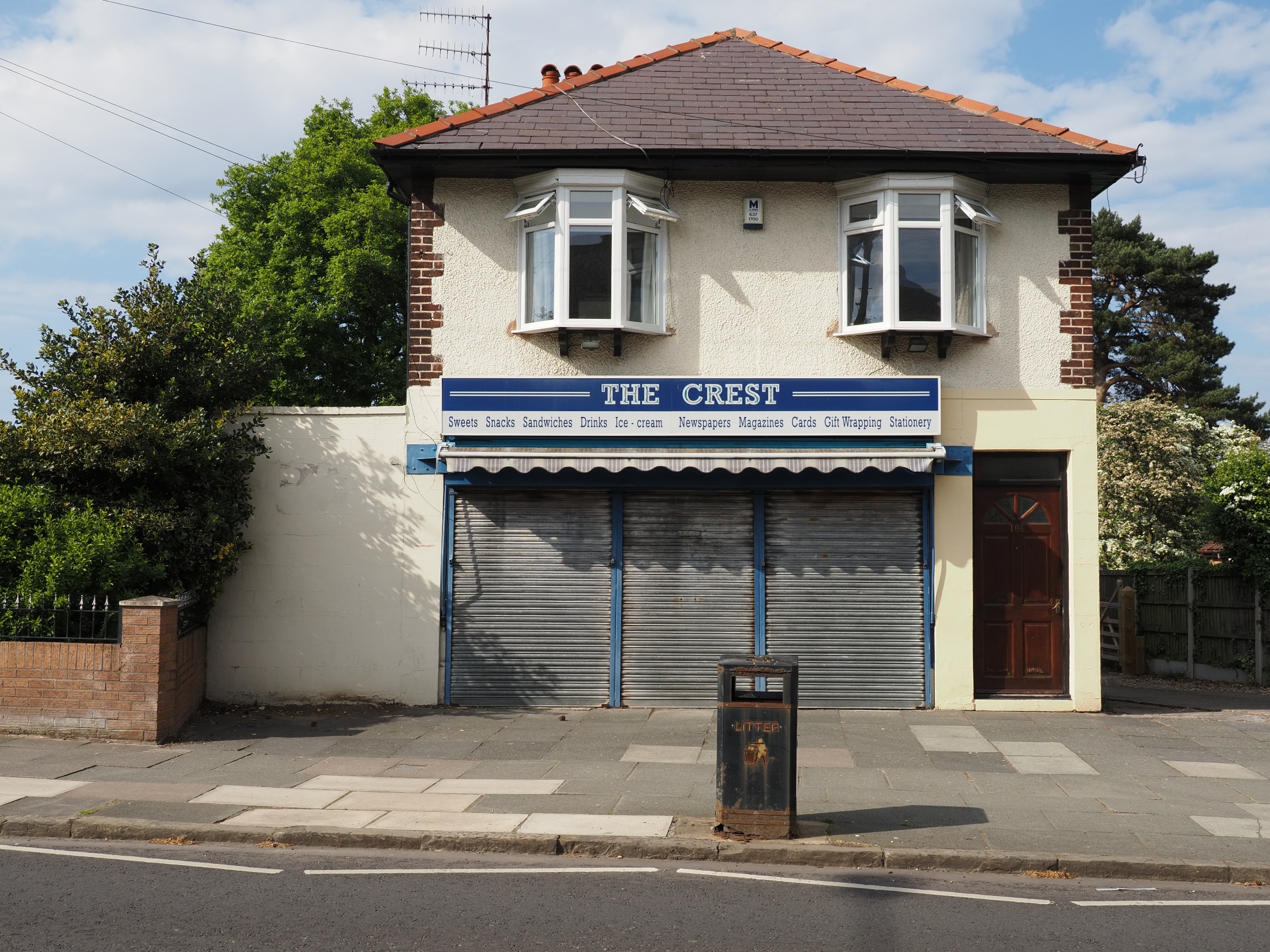 Location G
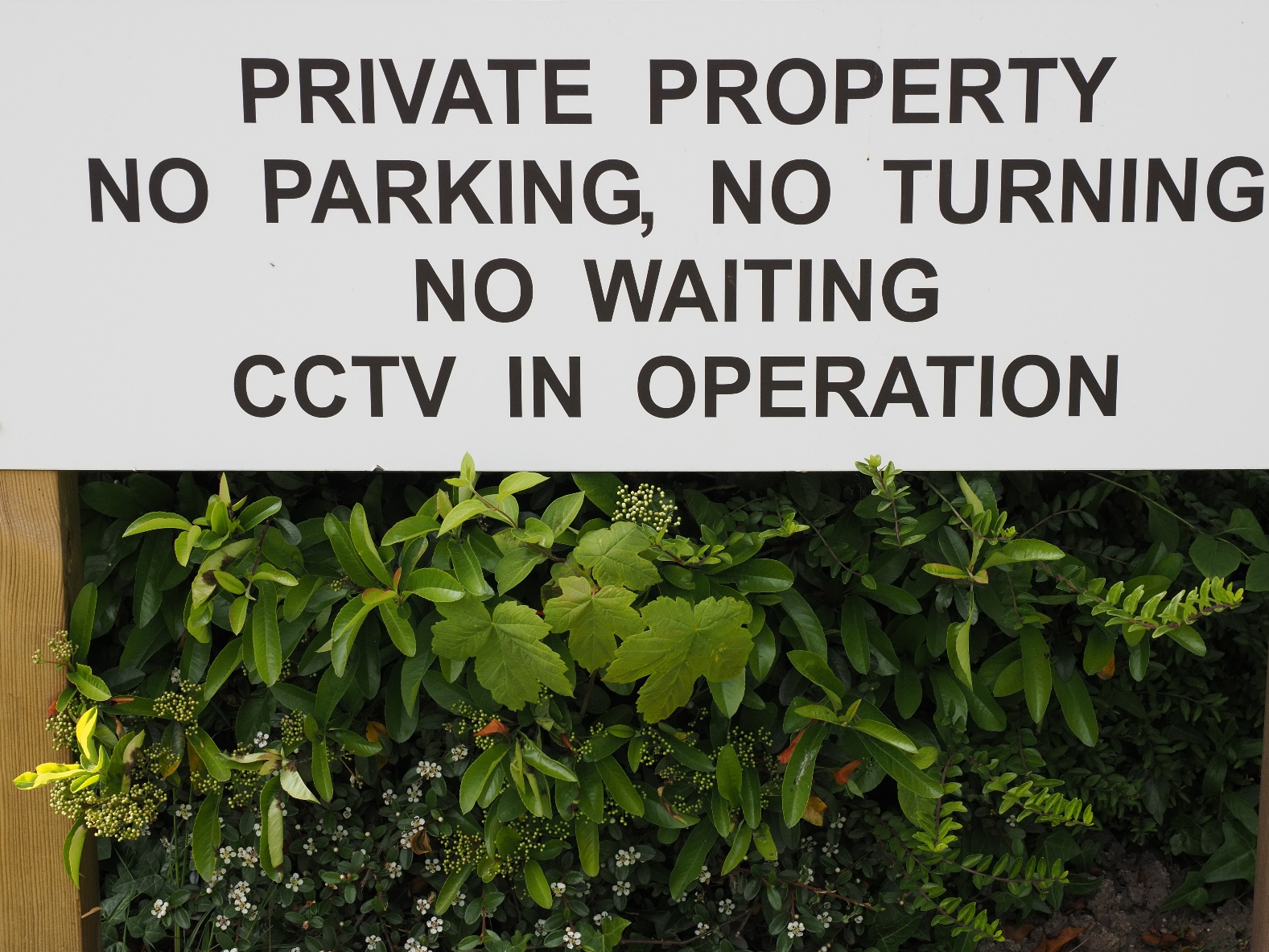 Location G
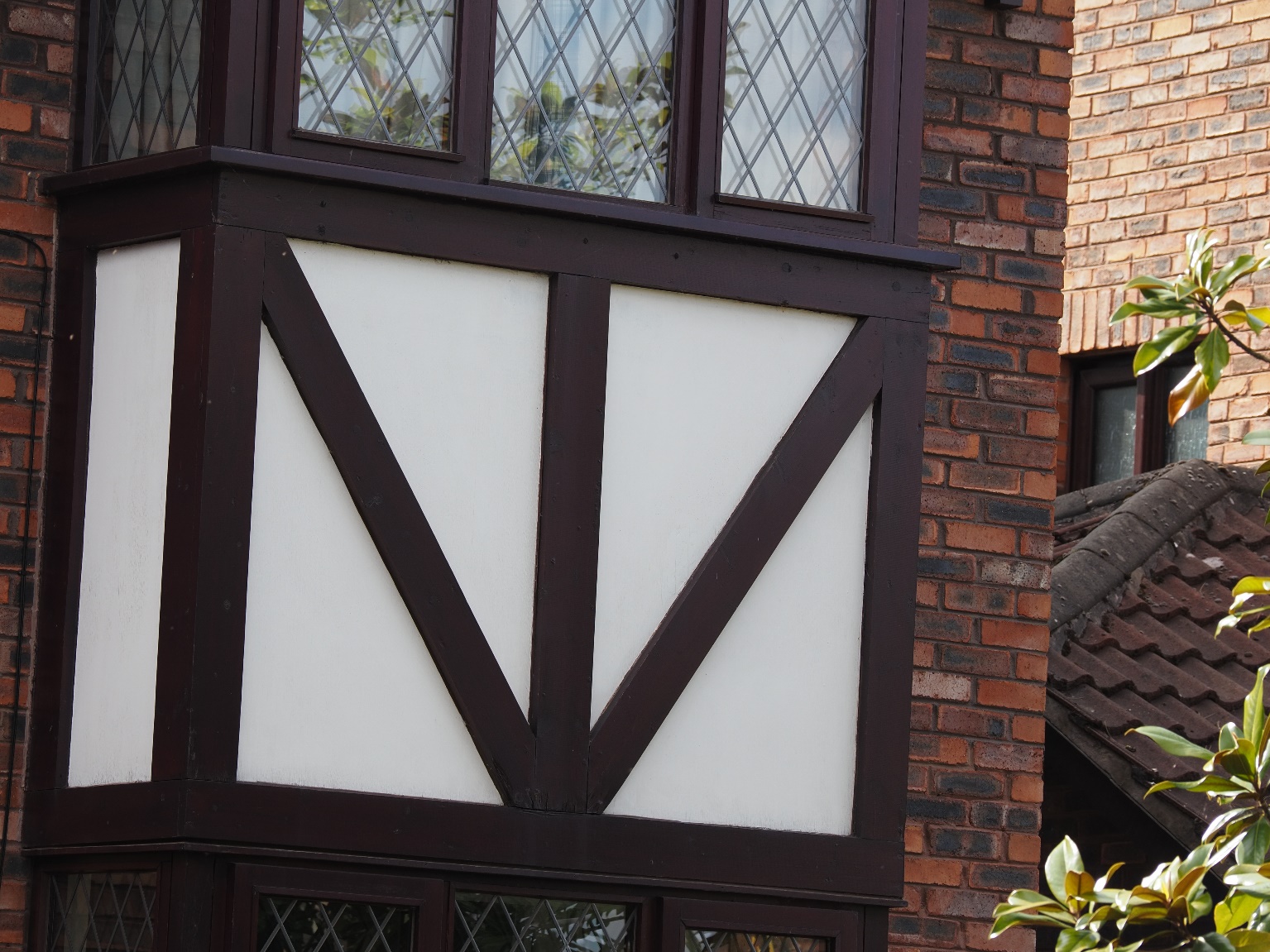 Location G
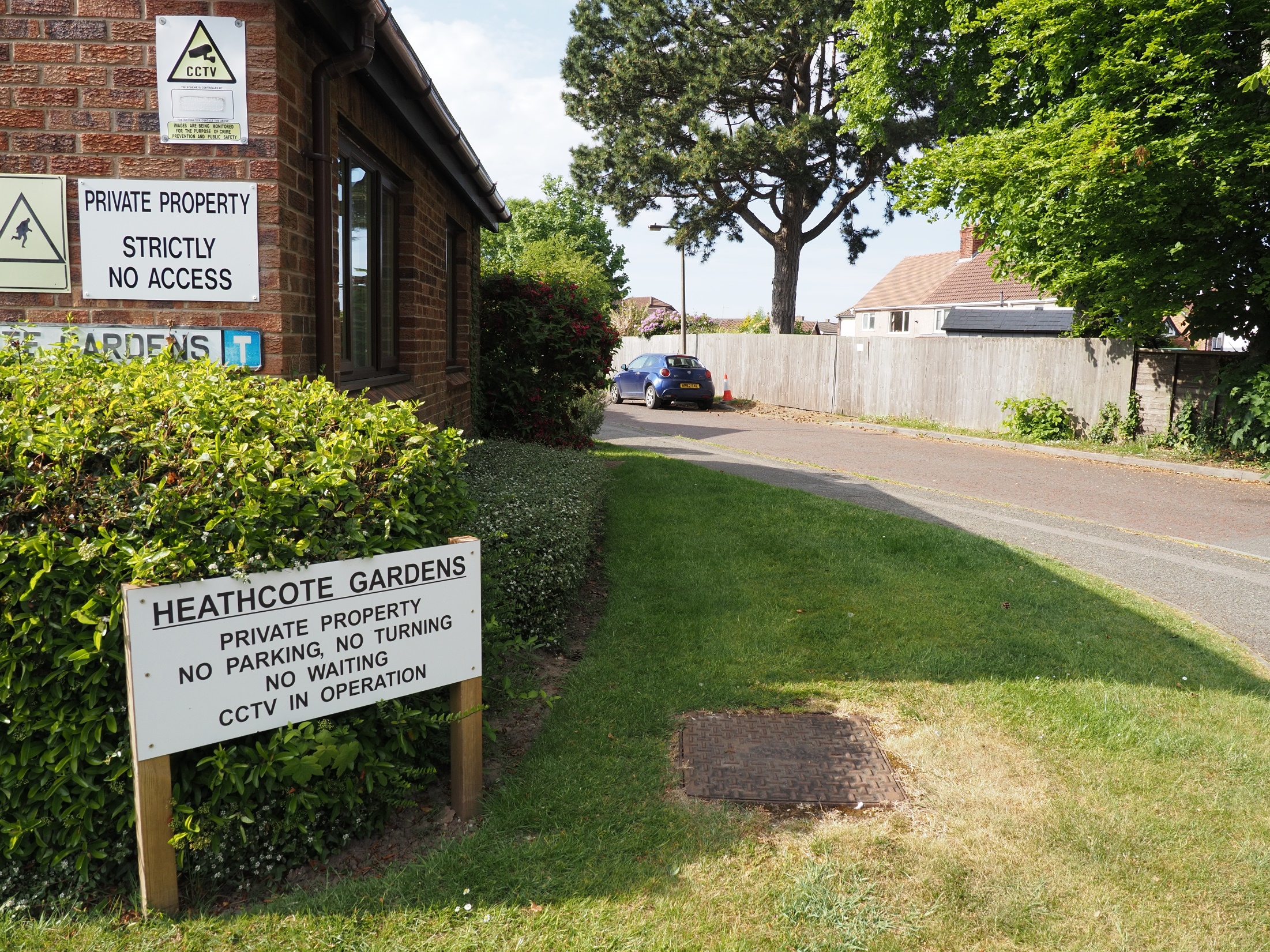 Location H
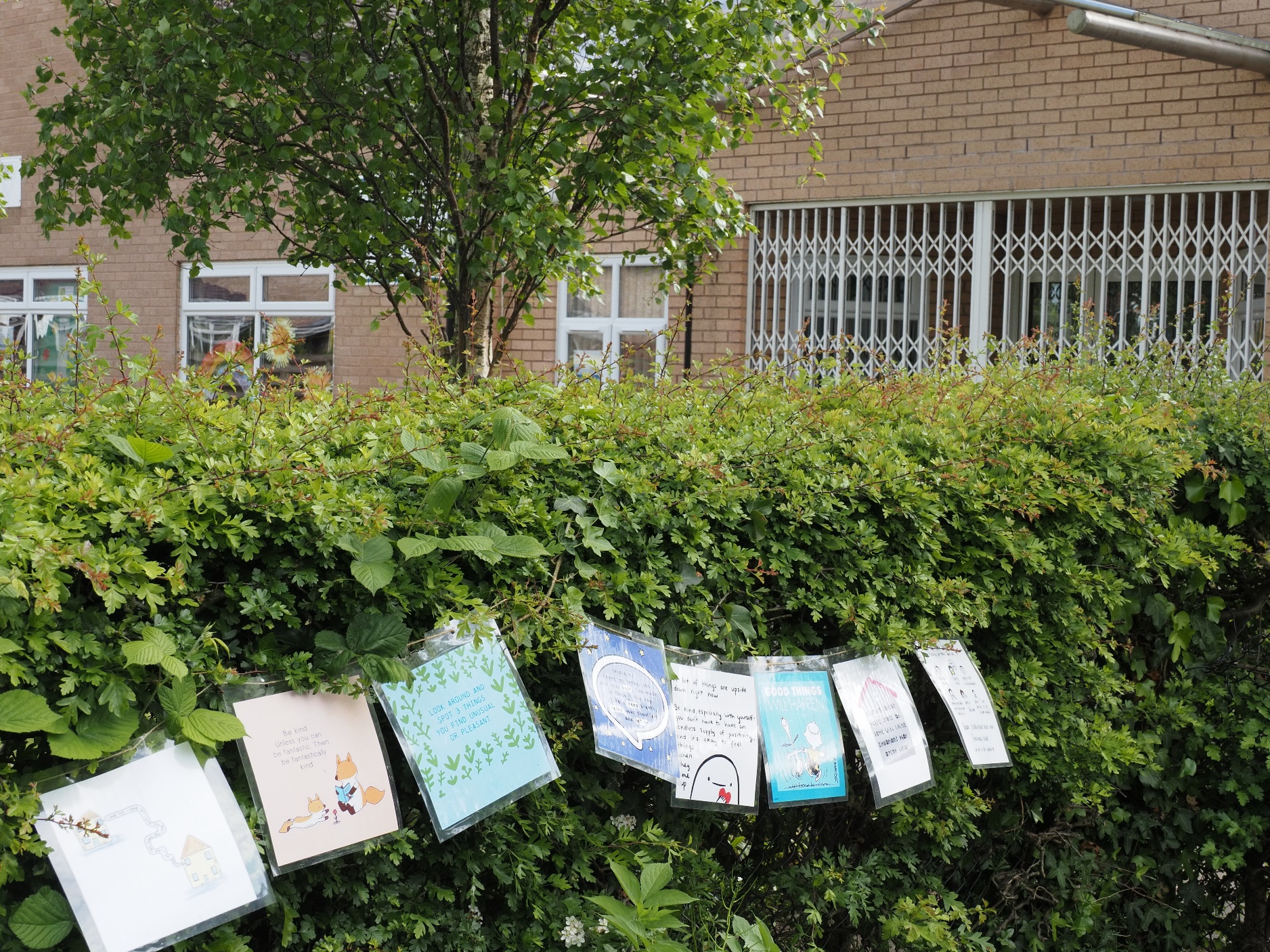 Location H
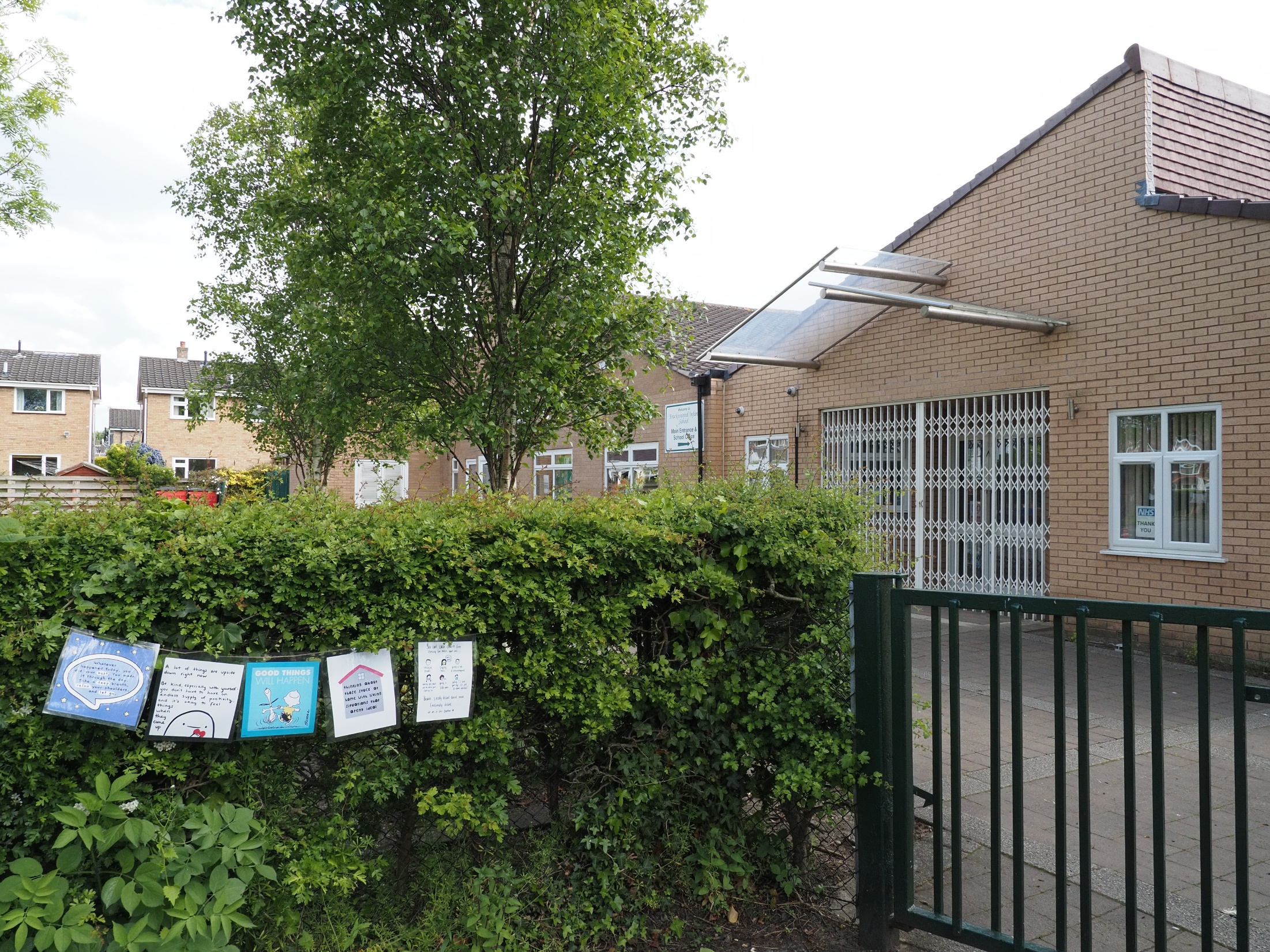 Location I
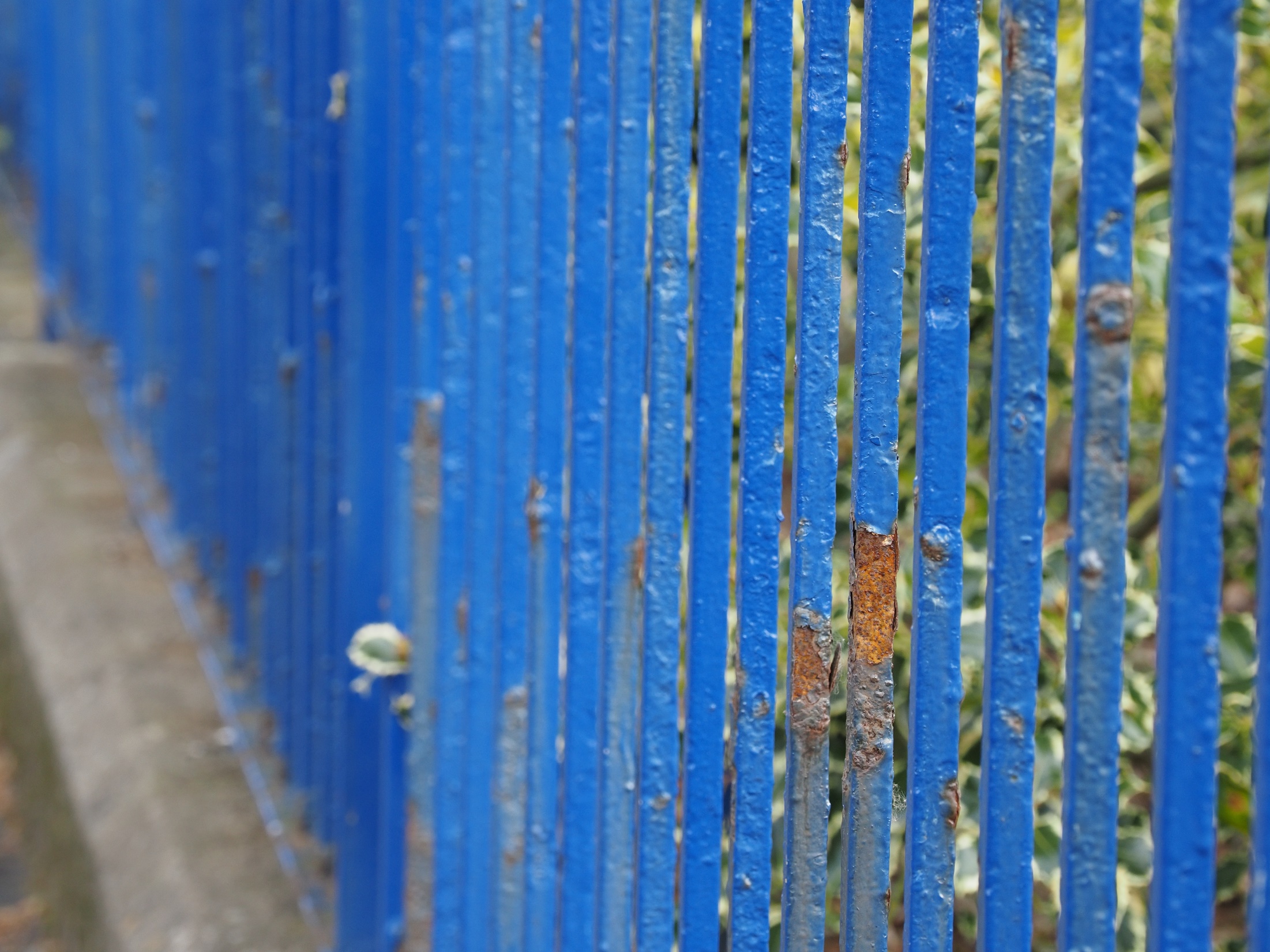 Location I
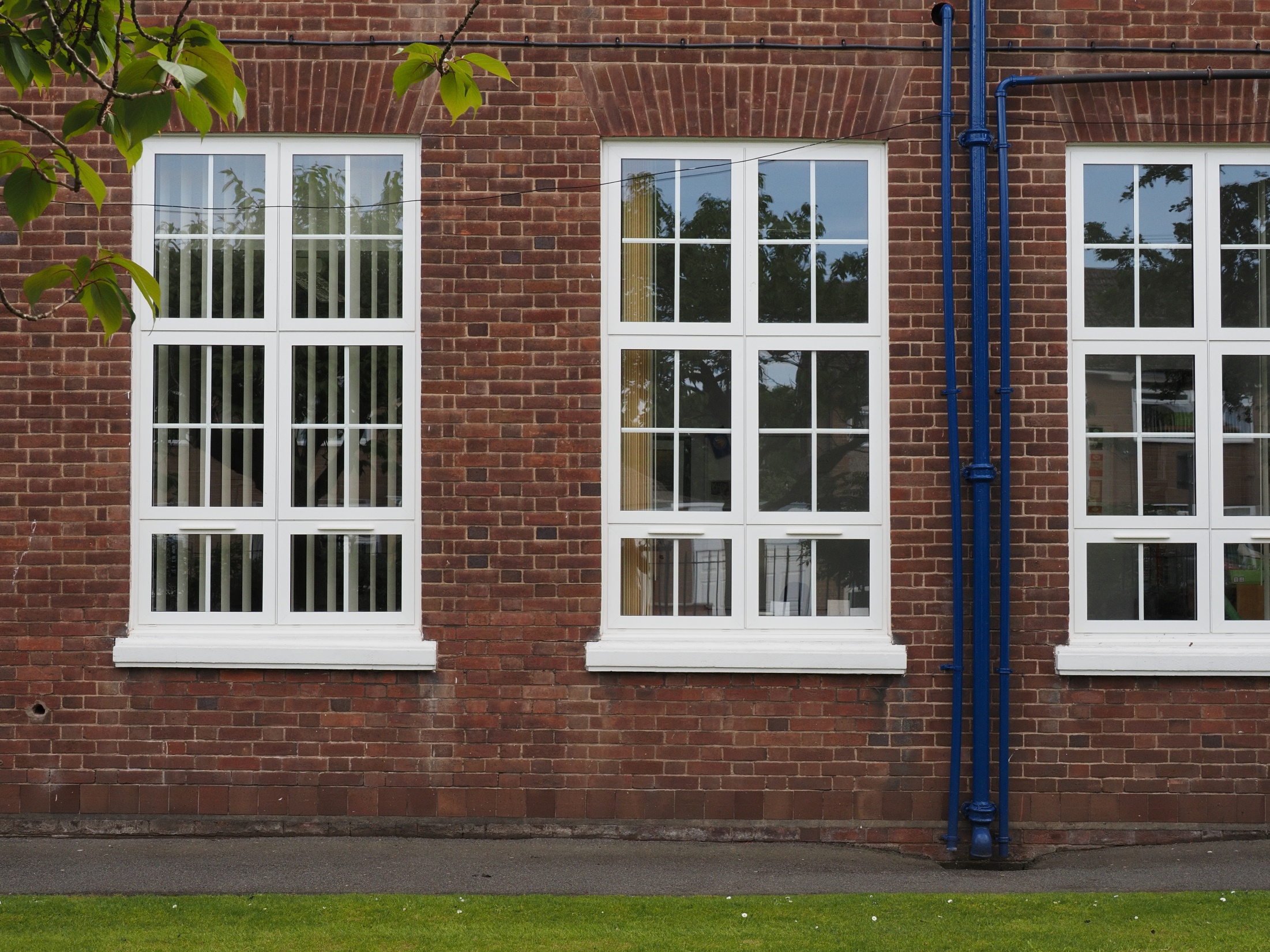 Location I
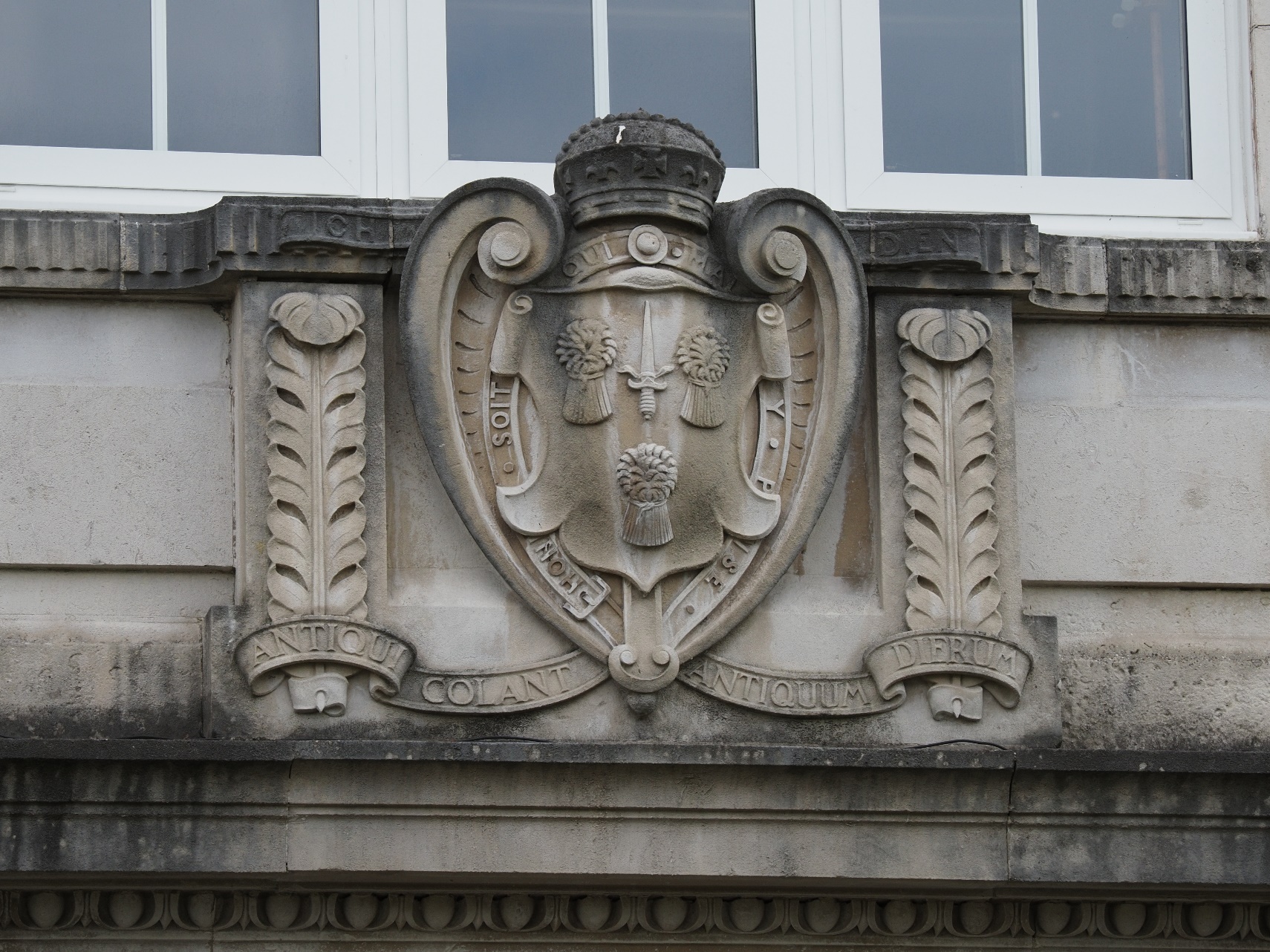 Location I
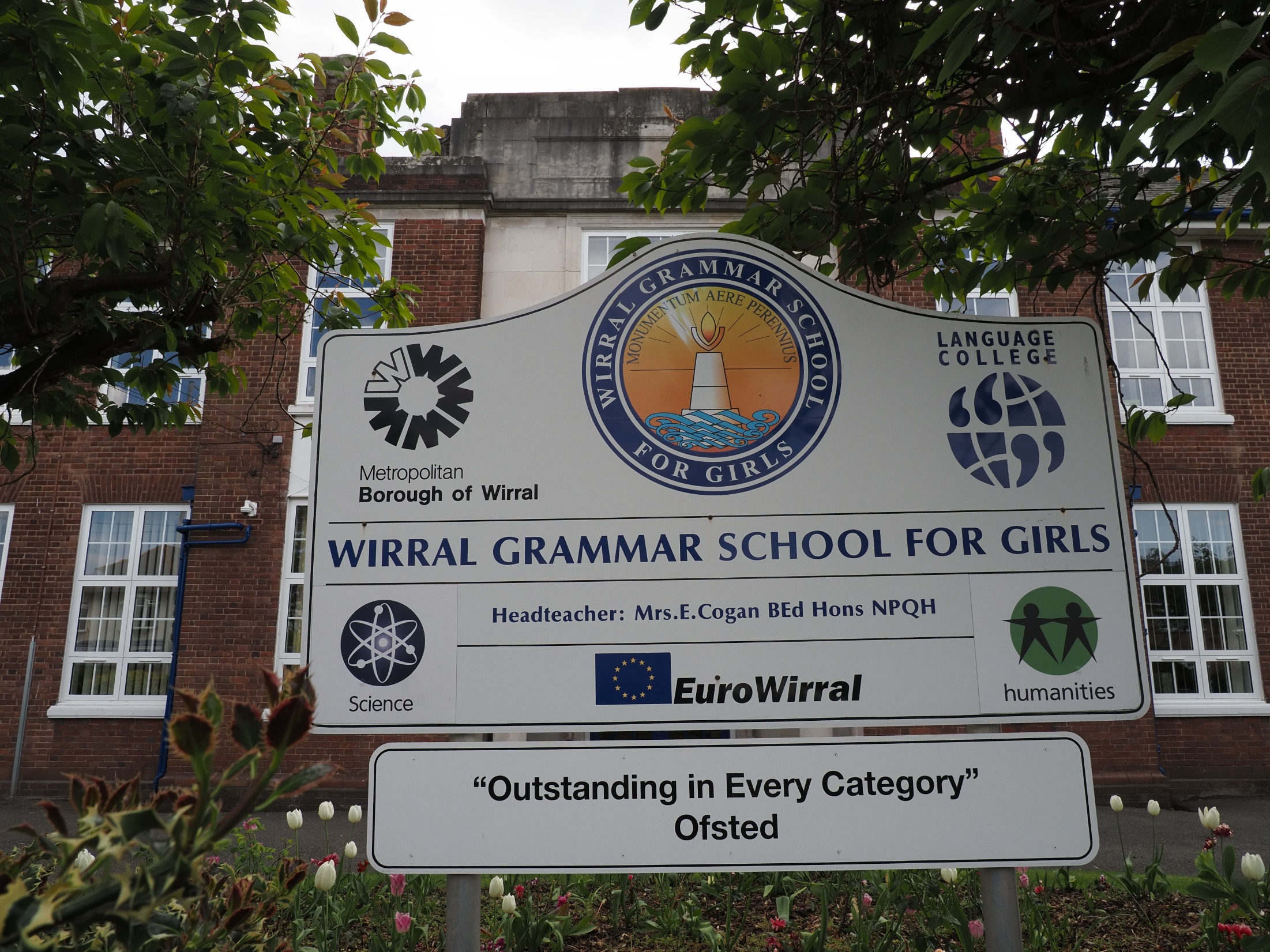 Location J
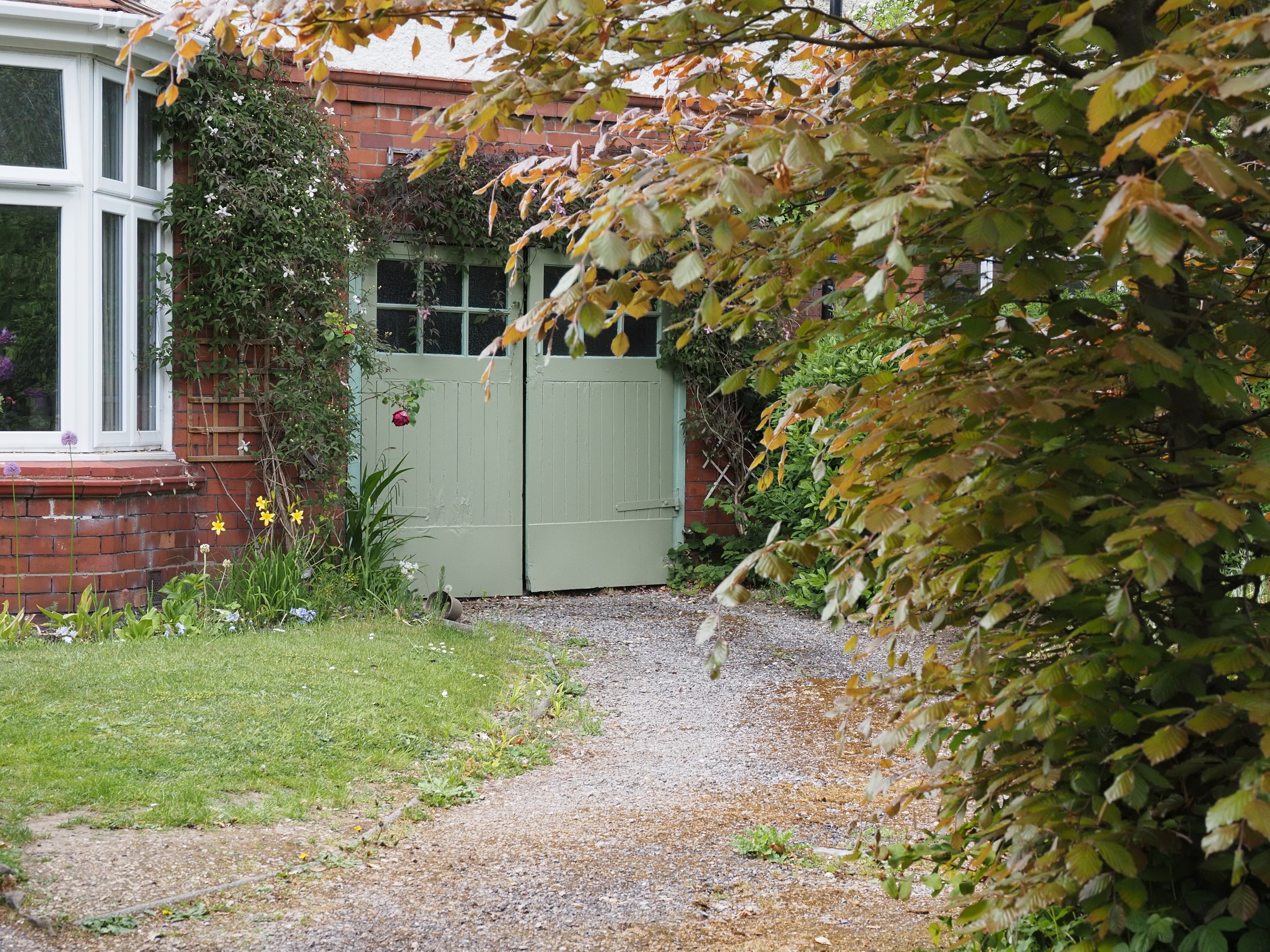 Location J
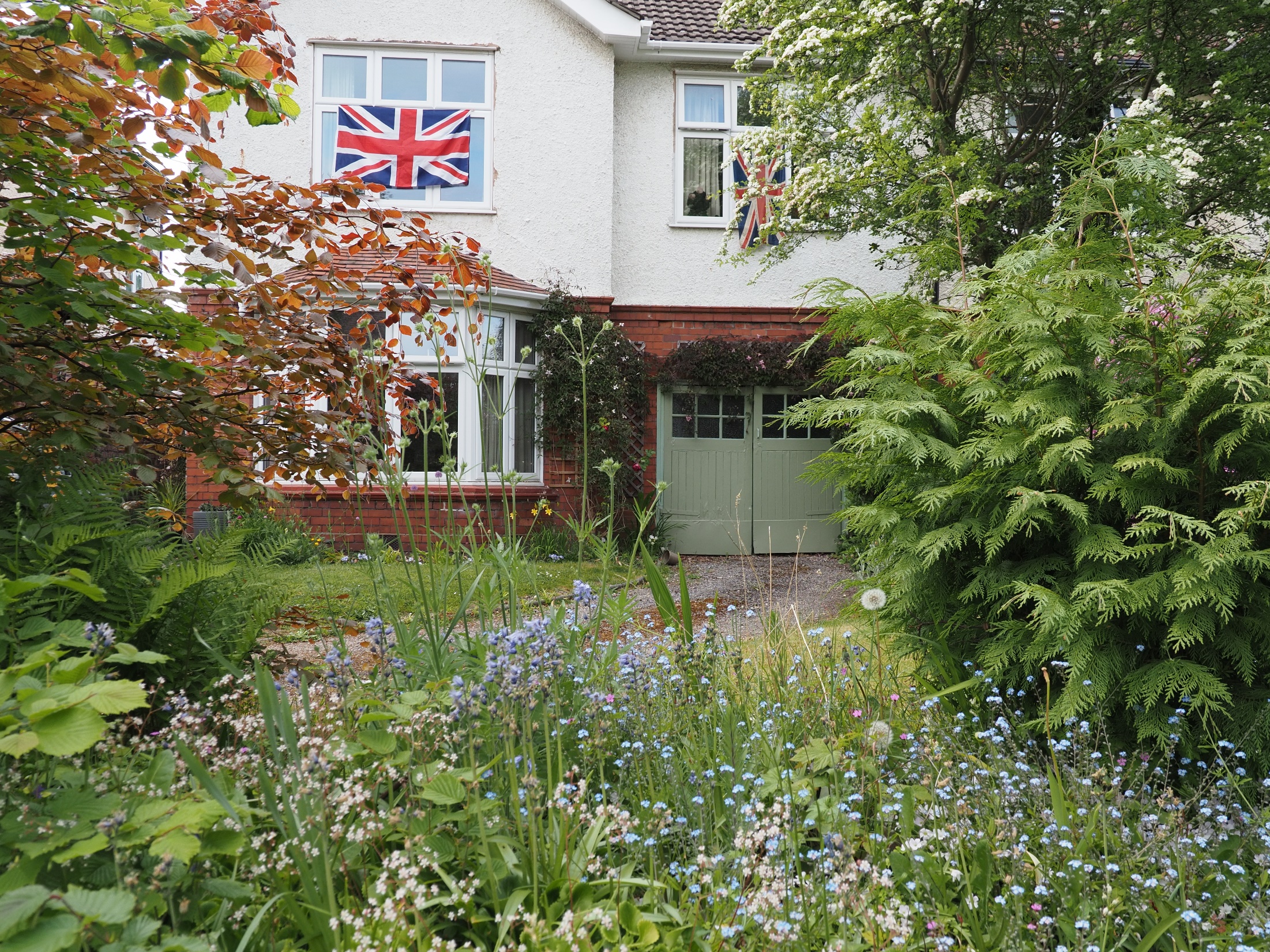 Location K
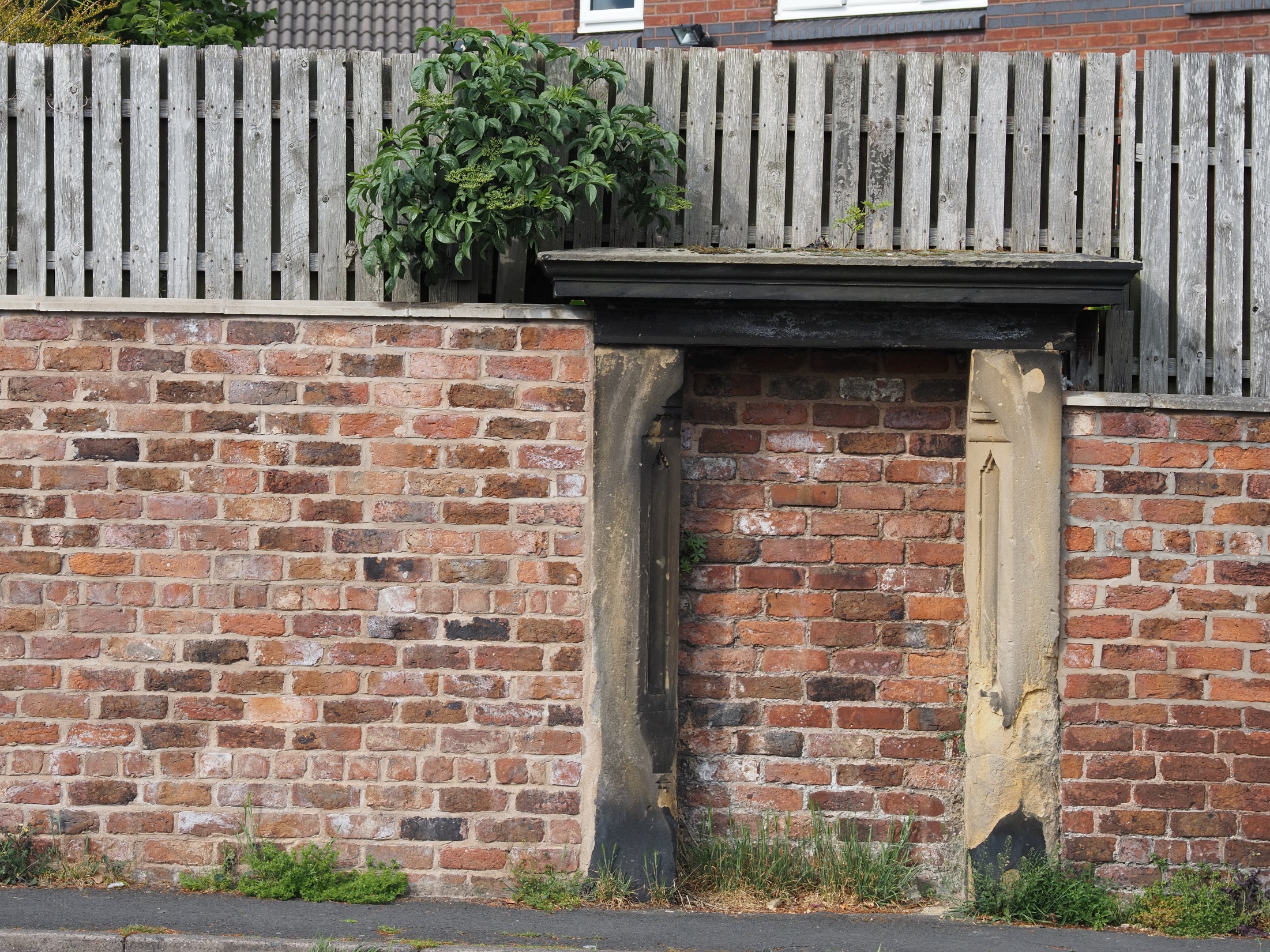 Location K
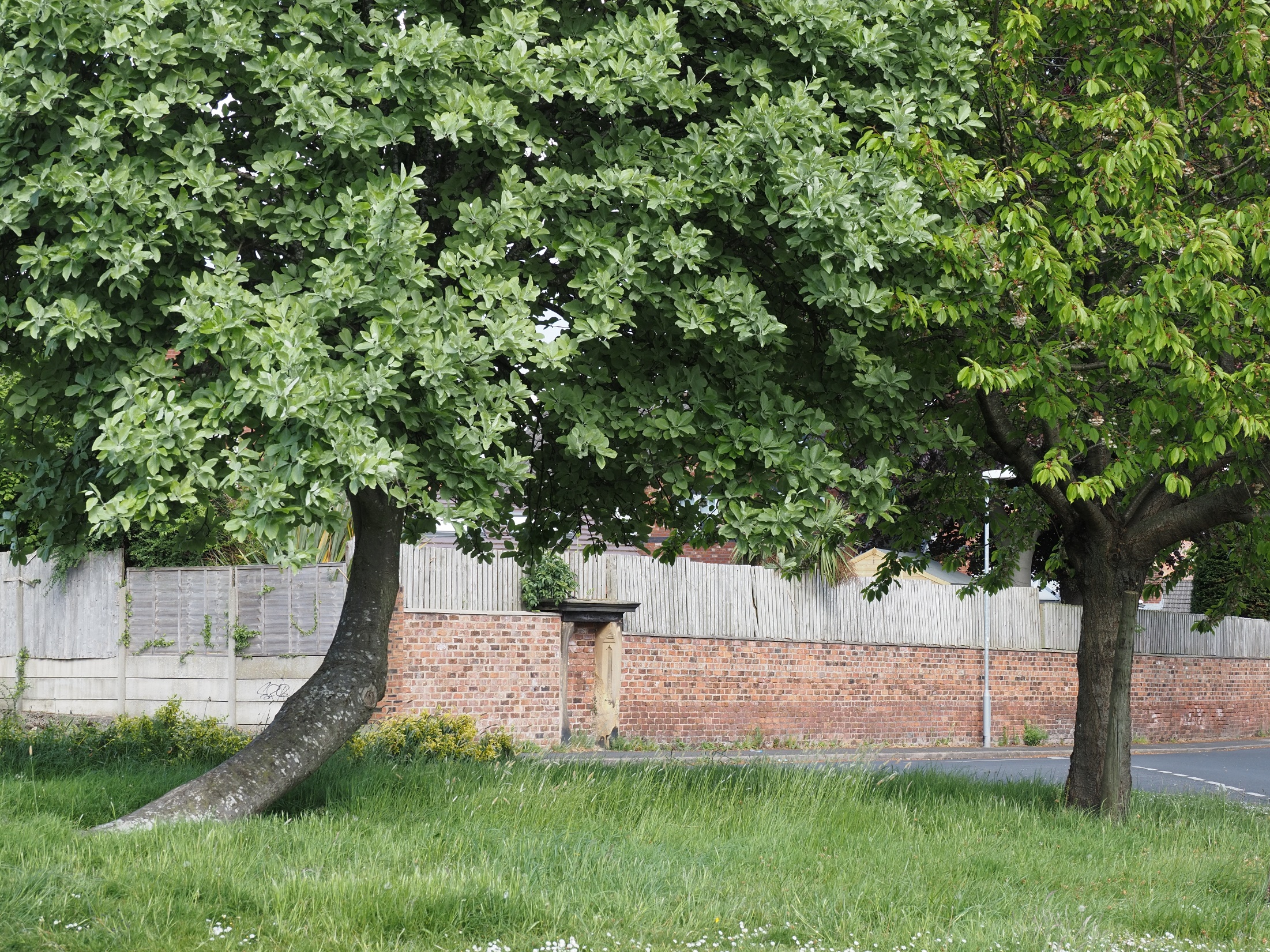 Location L
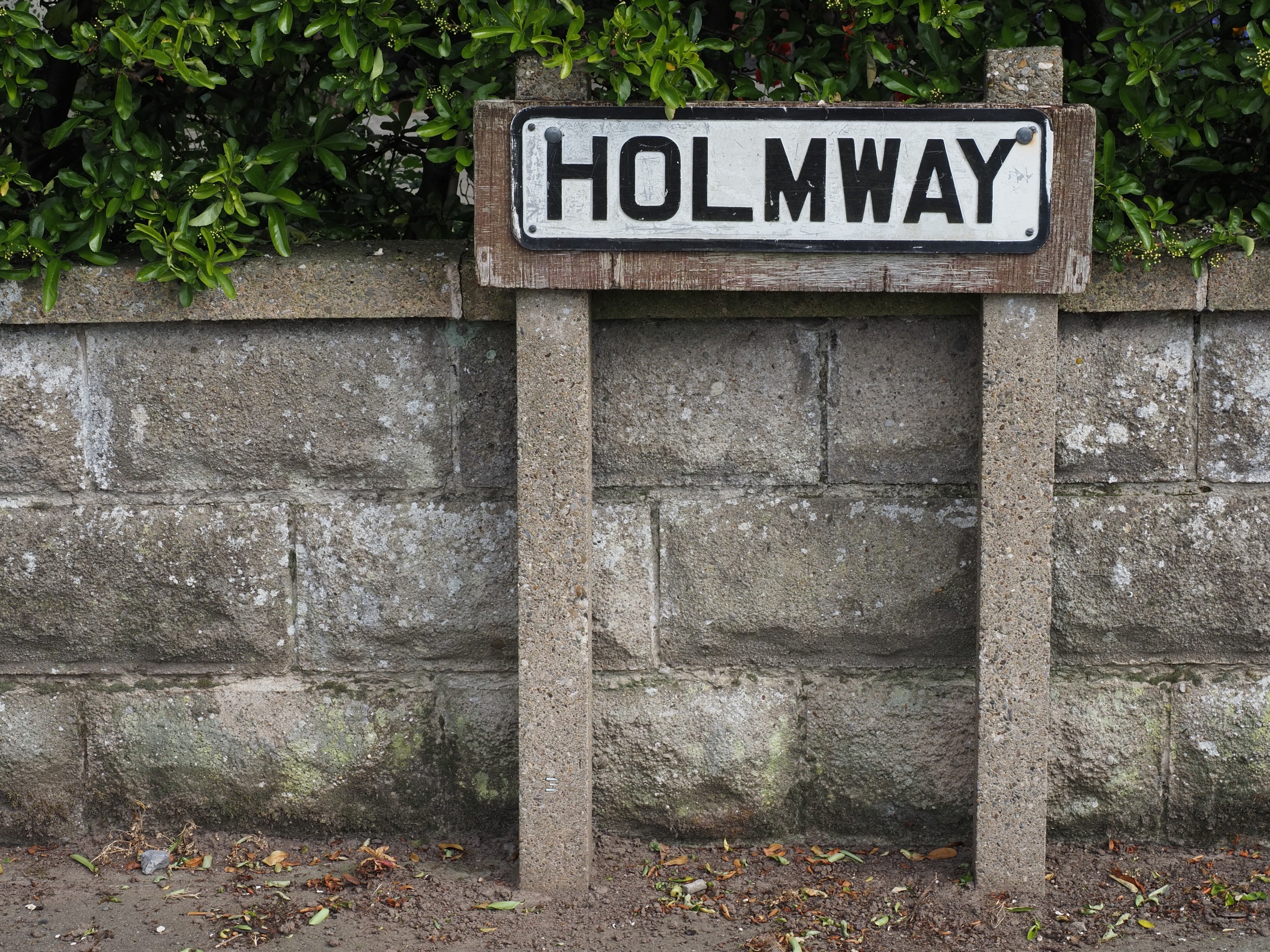 Location L
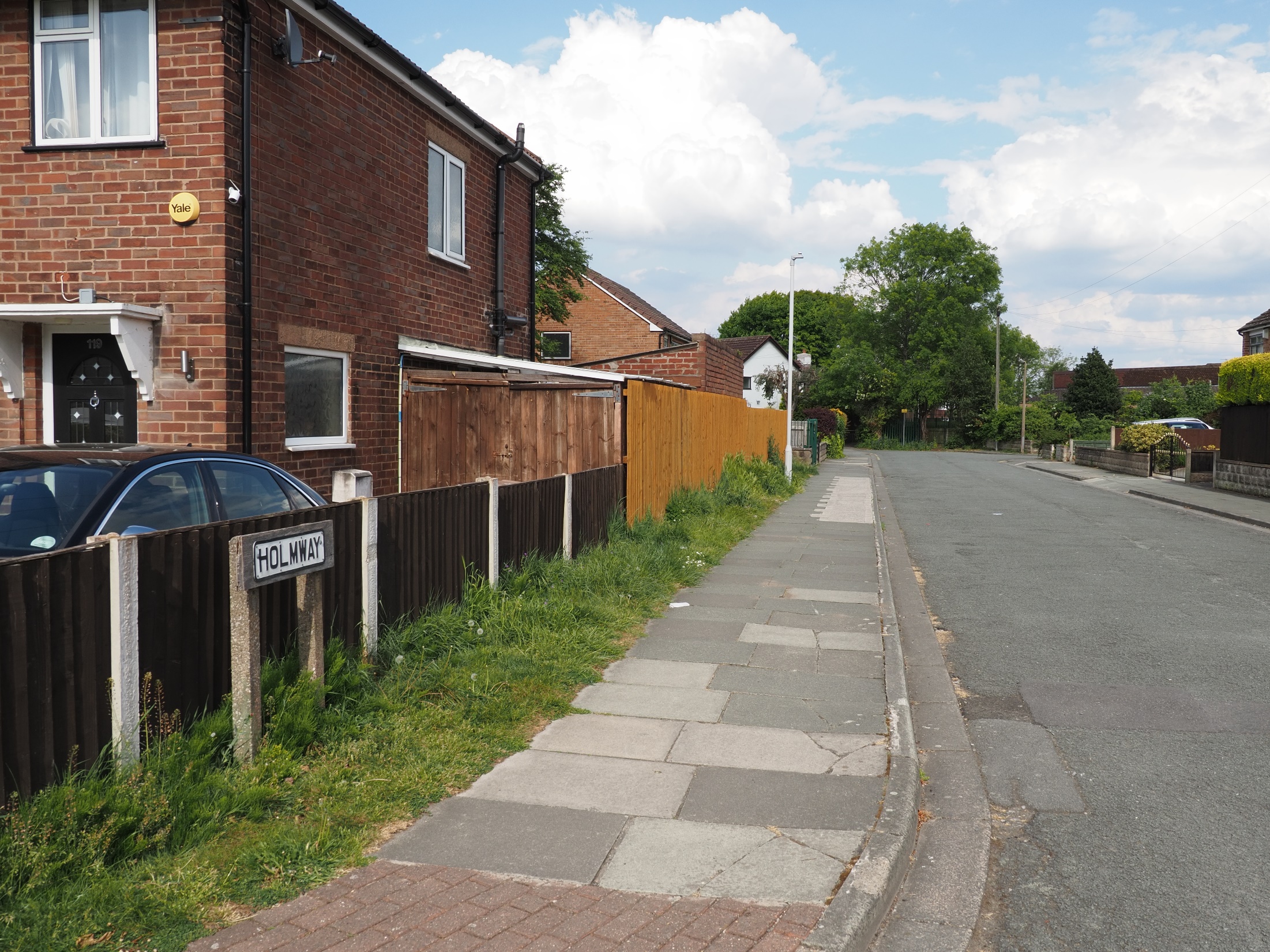 Location M
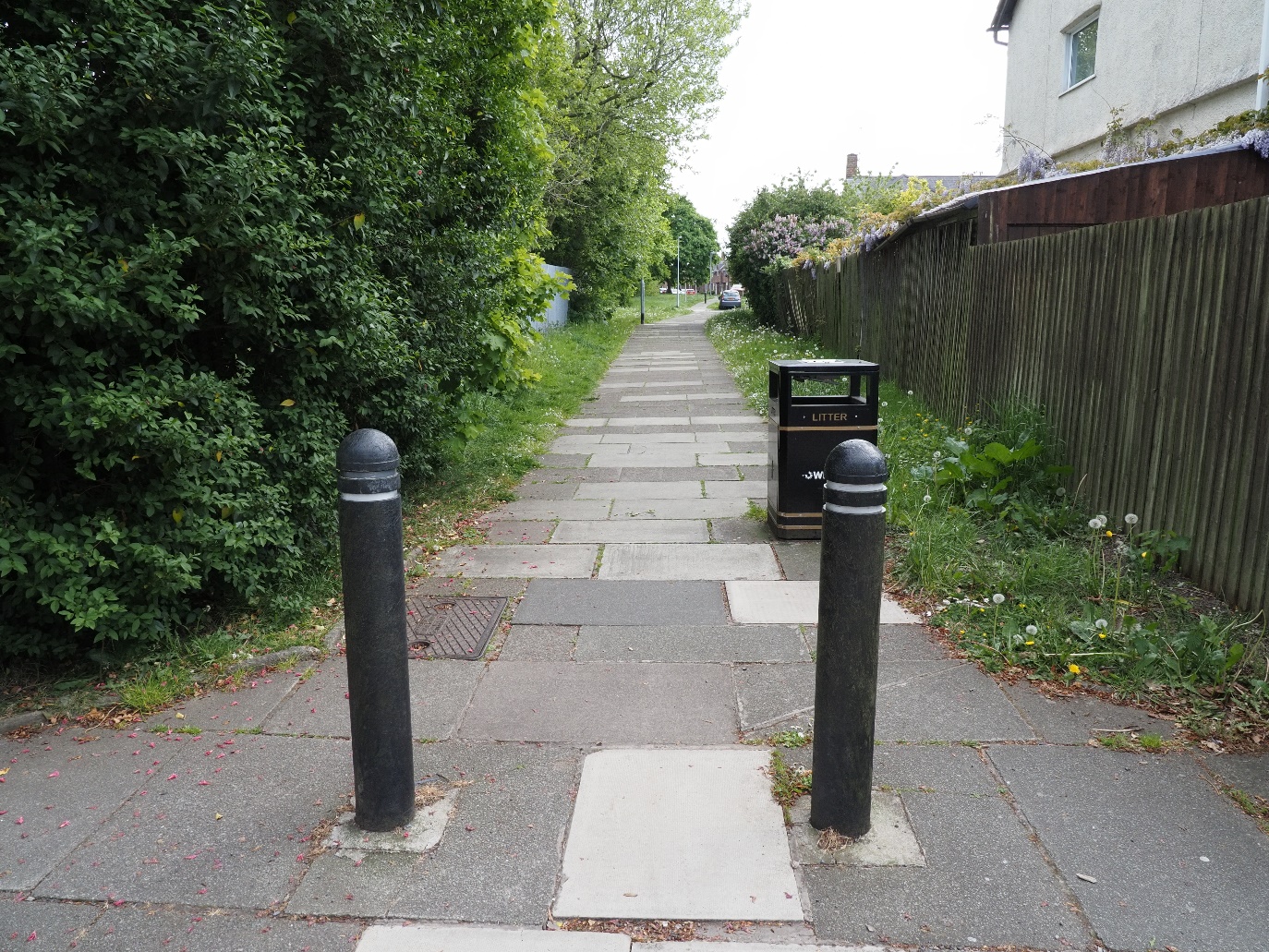 Location M
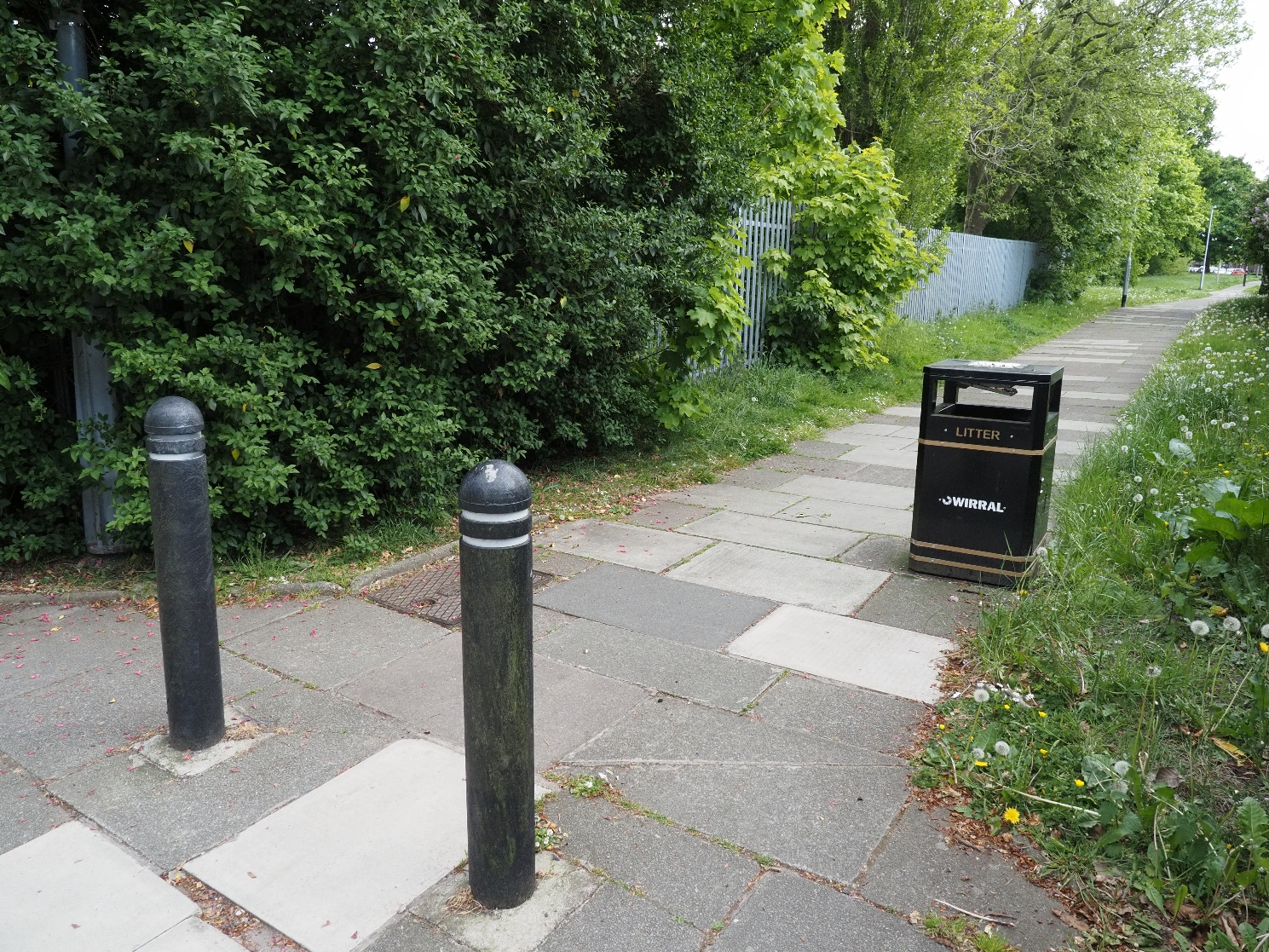 Location M
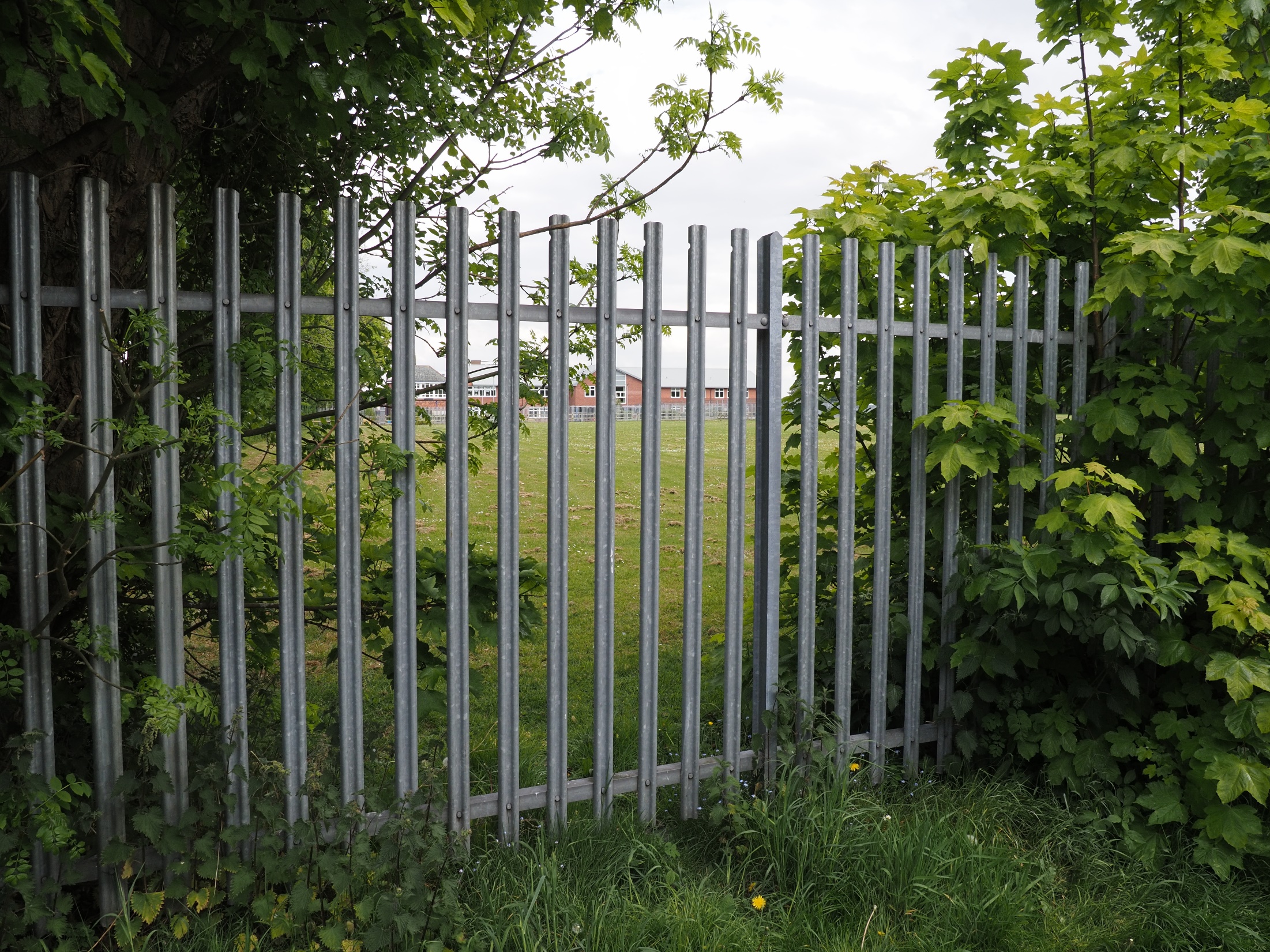 Location N
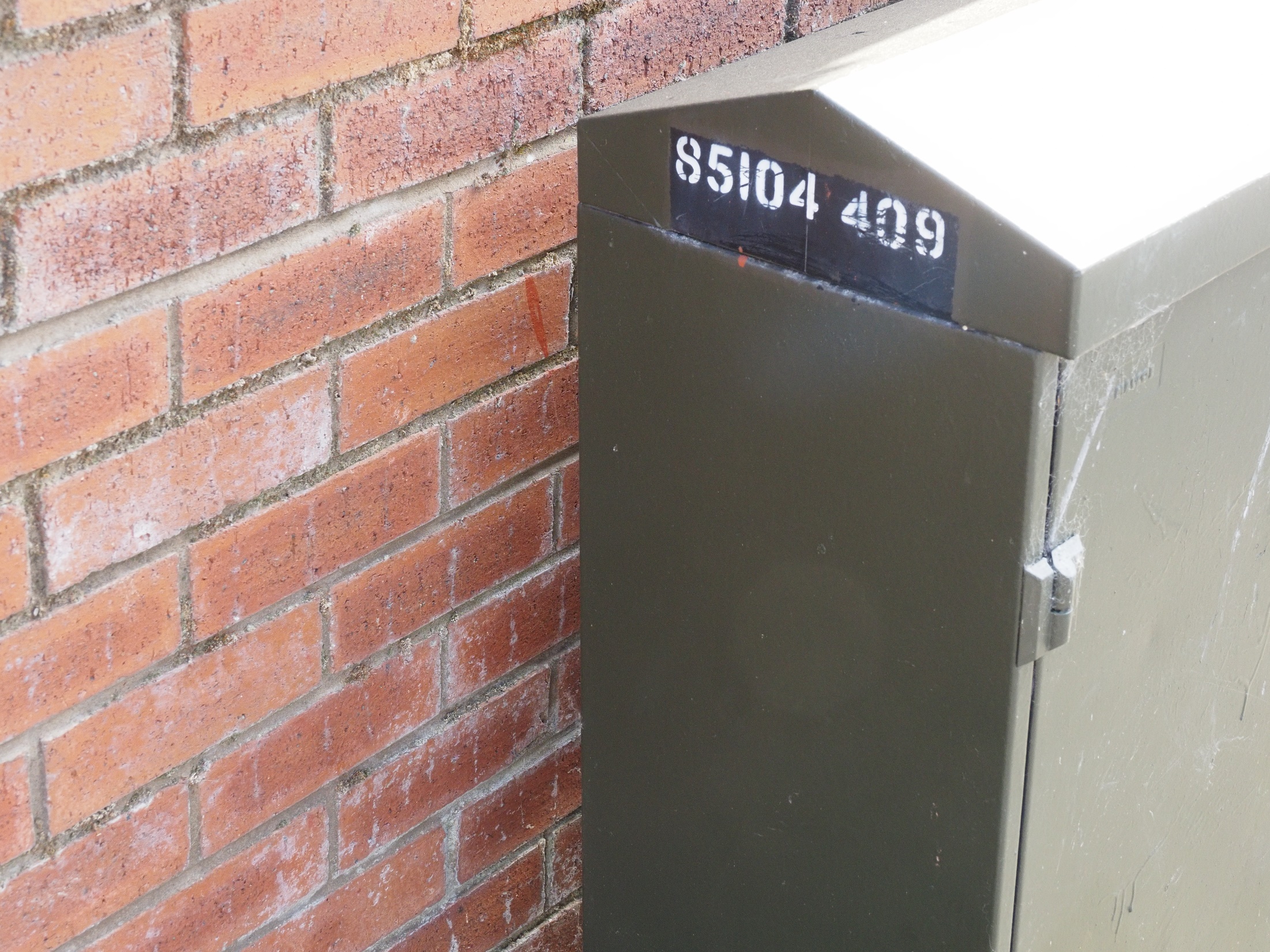 Location N
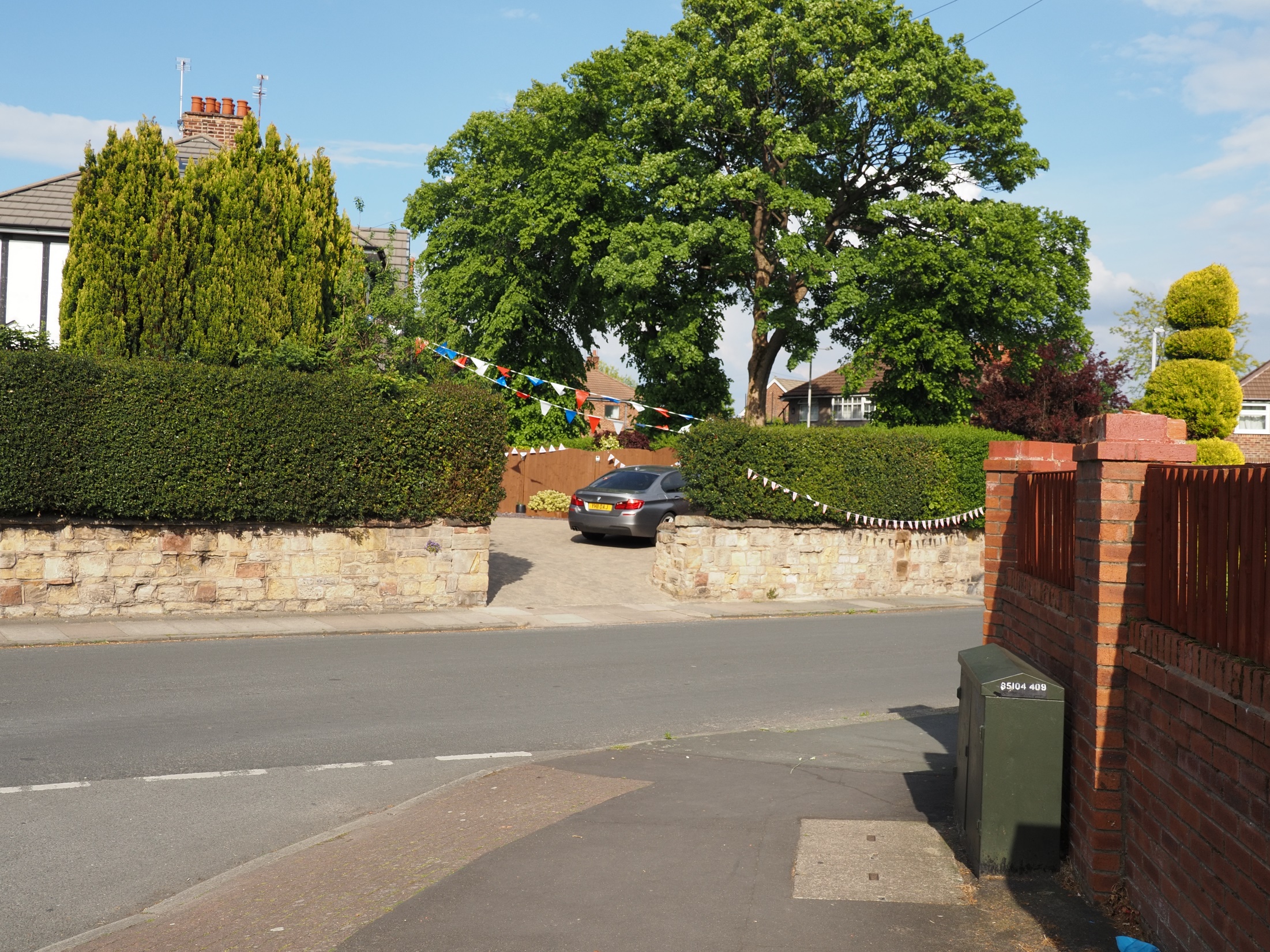 Location O
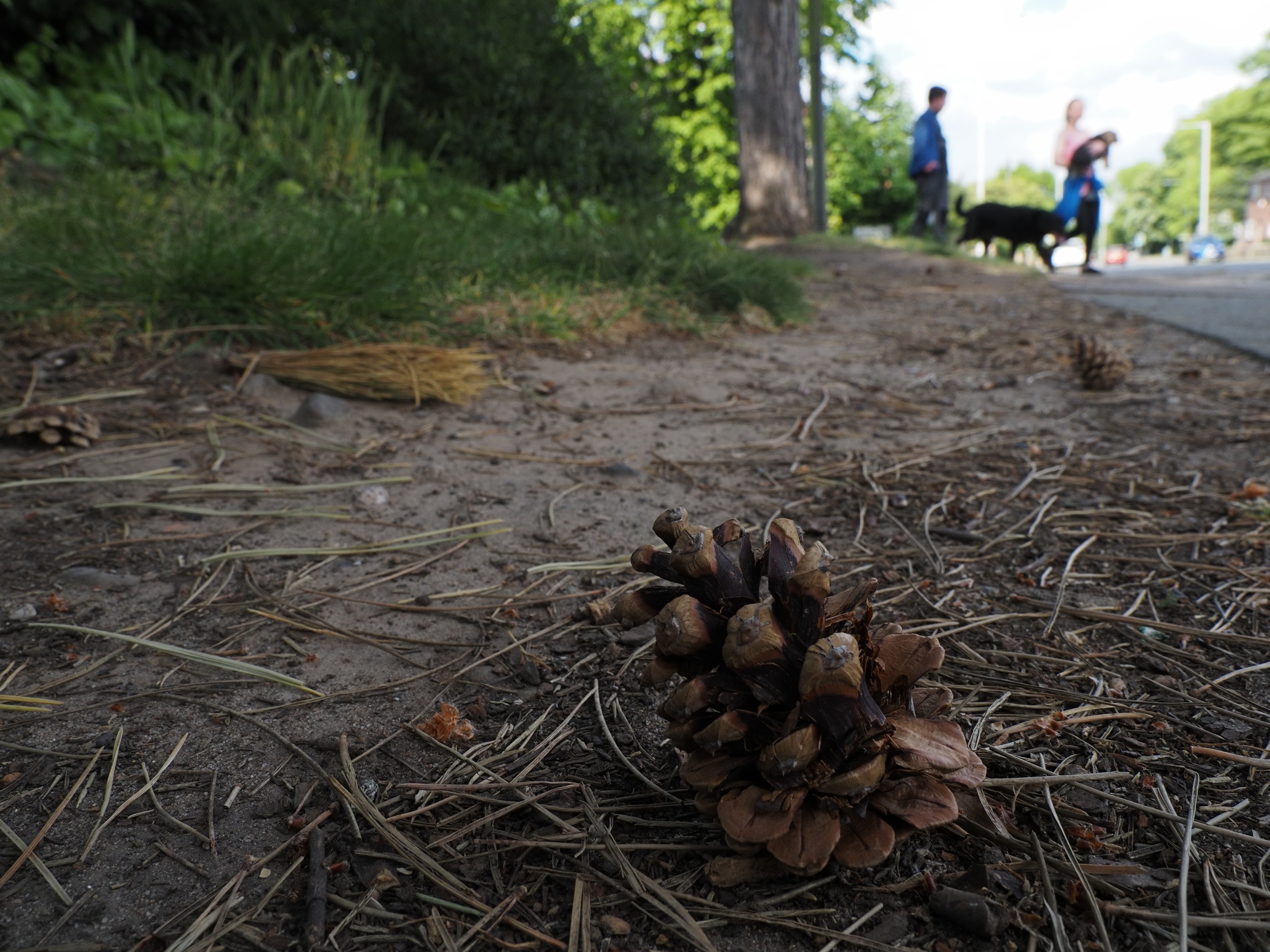 Location O
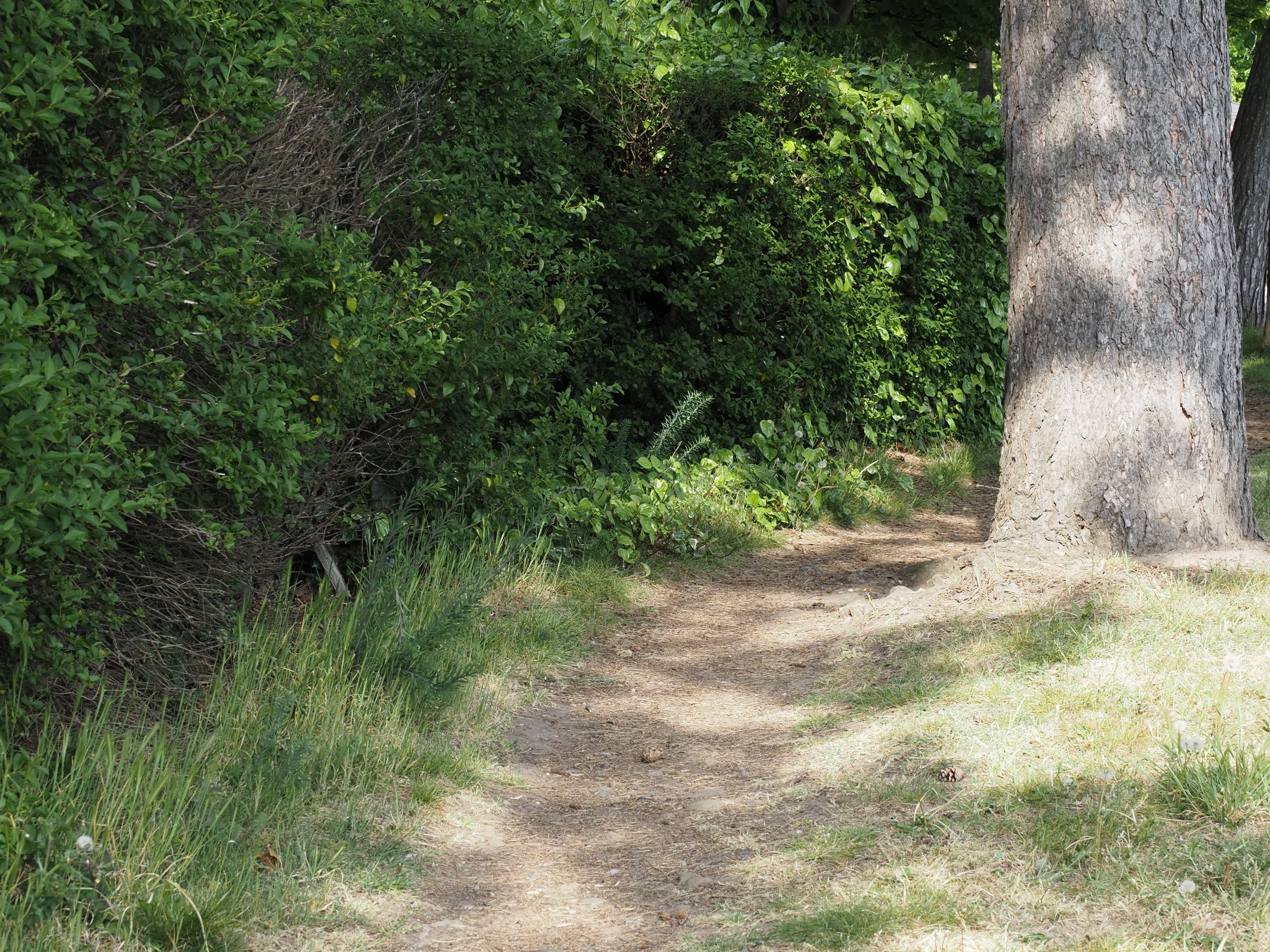 Location O
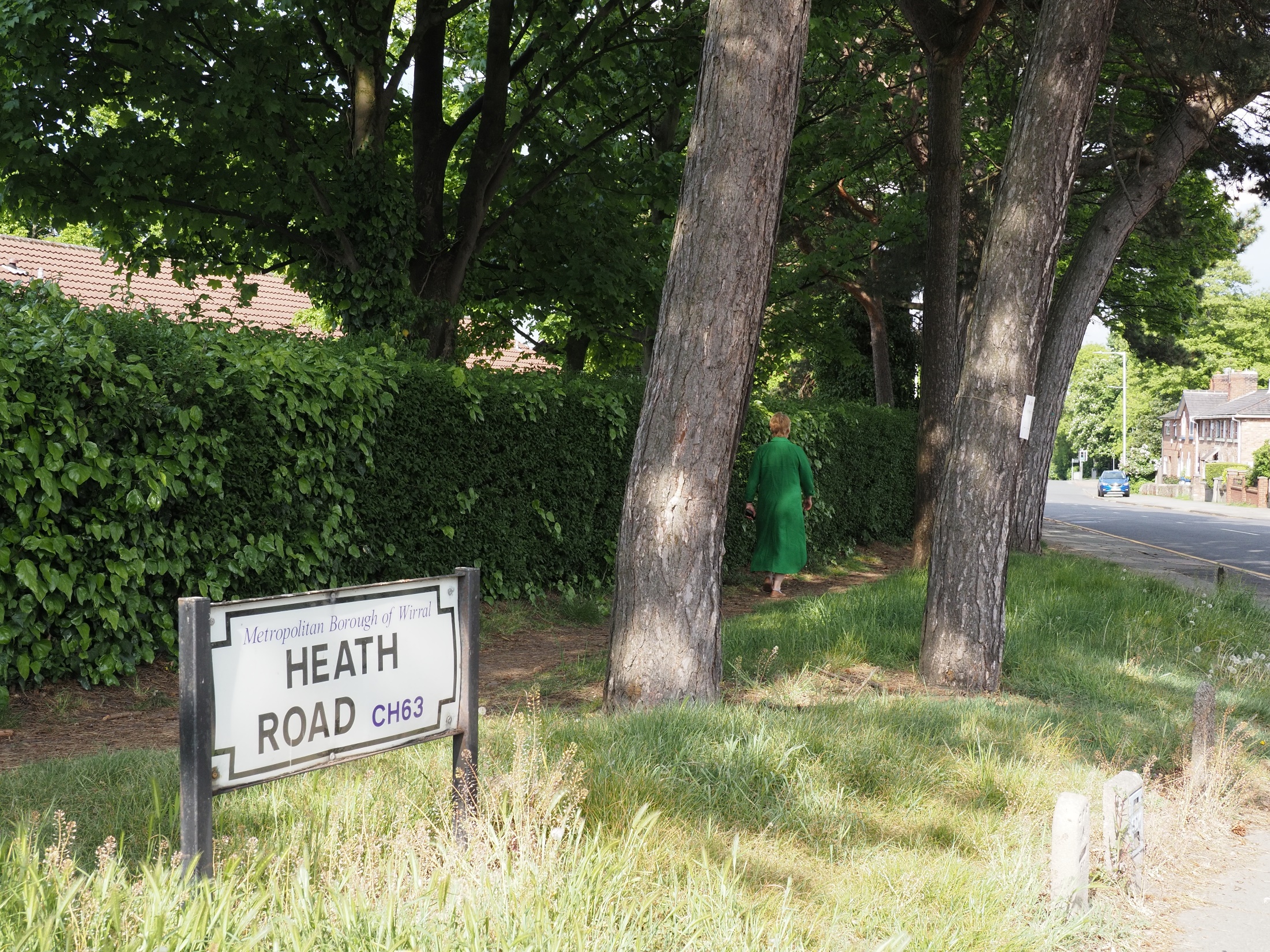 Location P
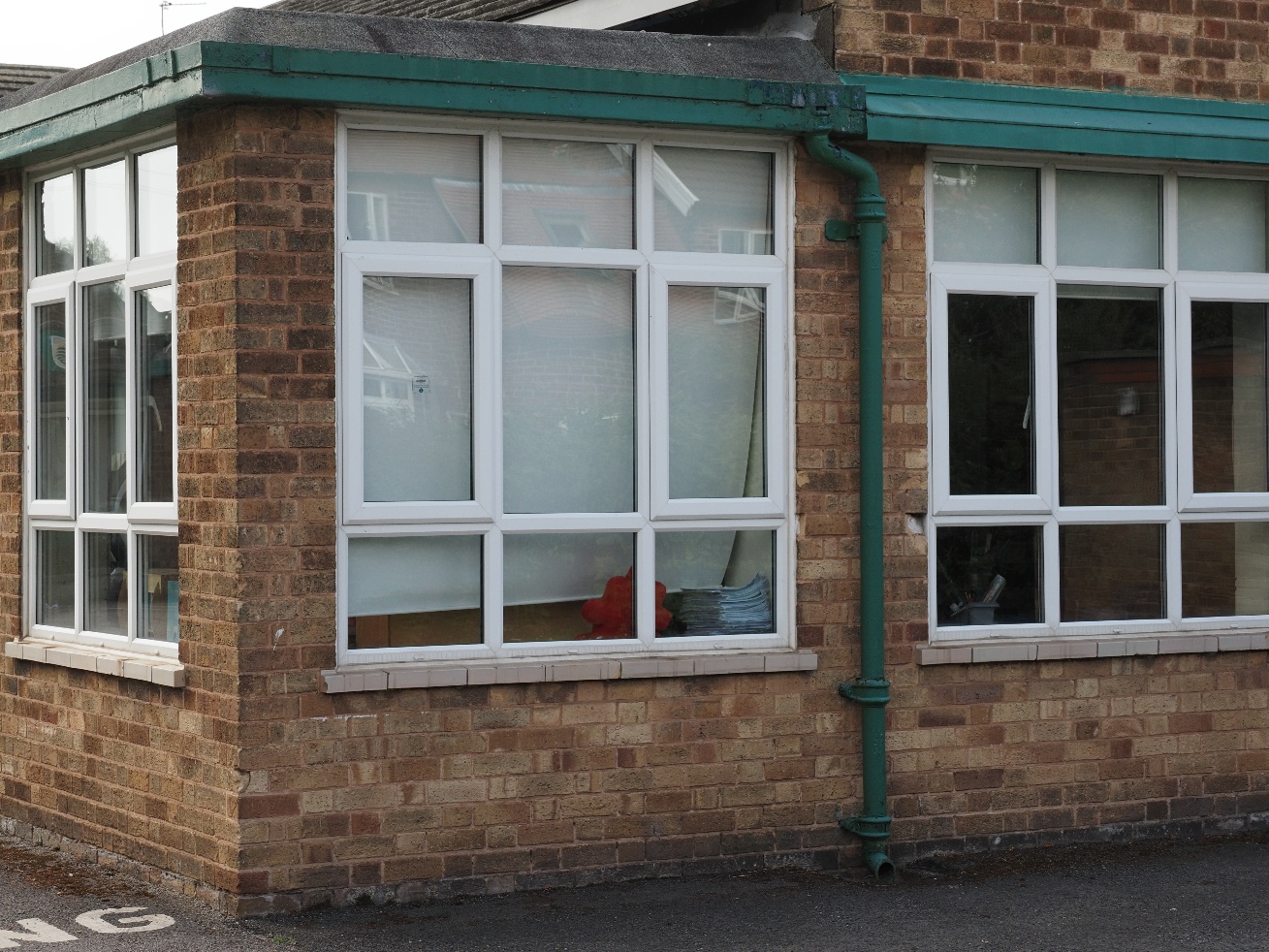 Location P
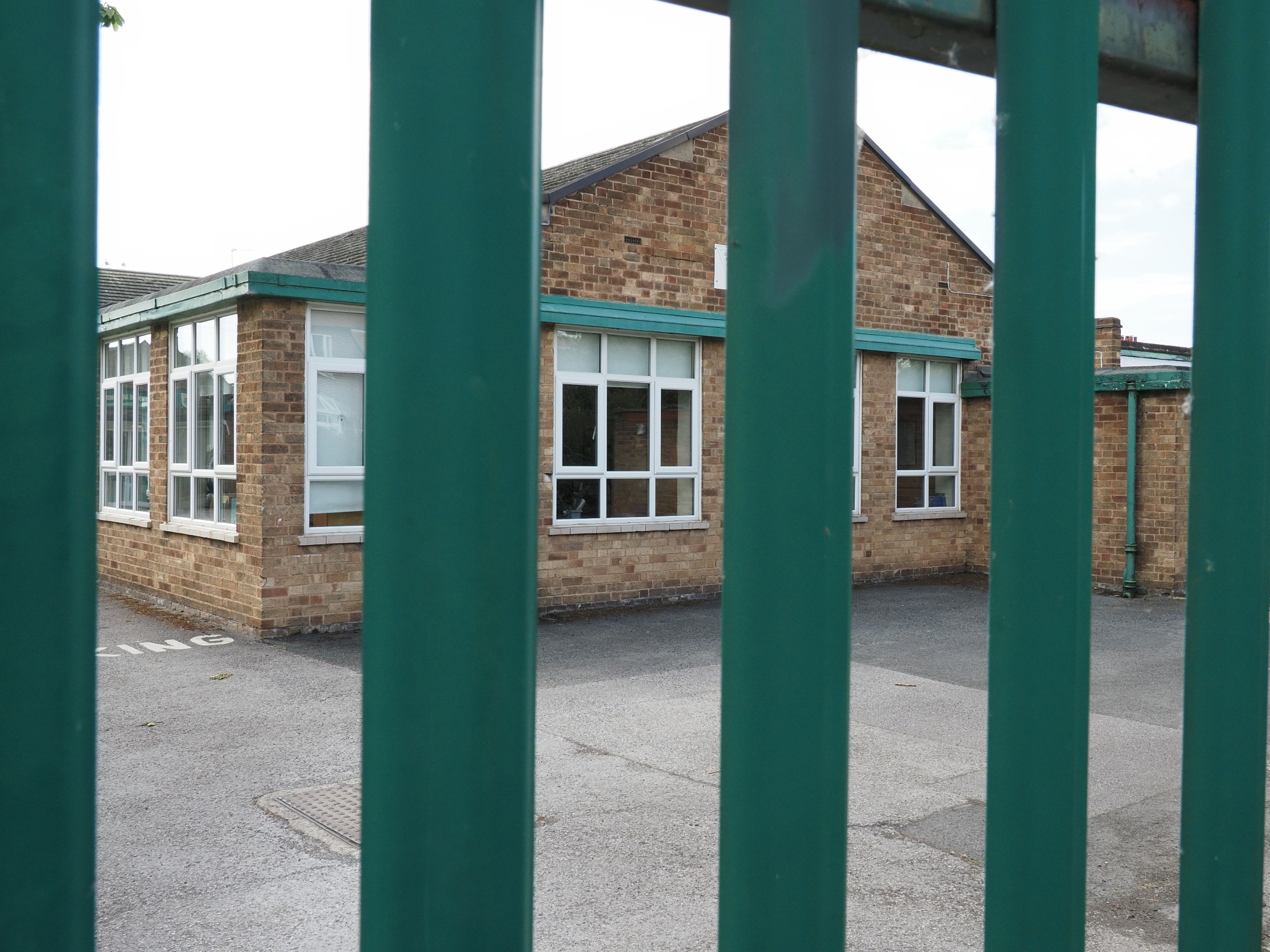 Location P
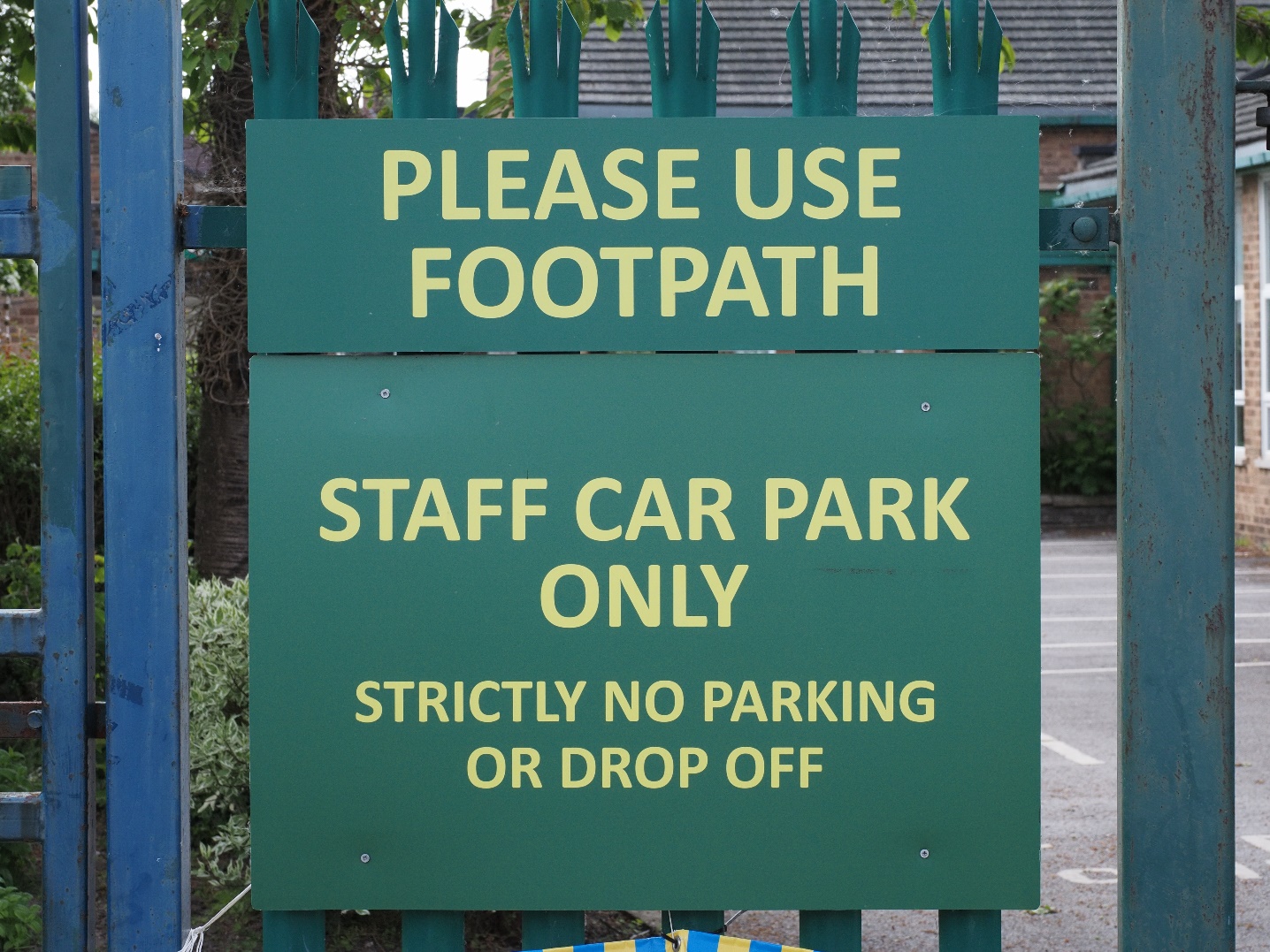 Location P
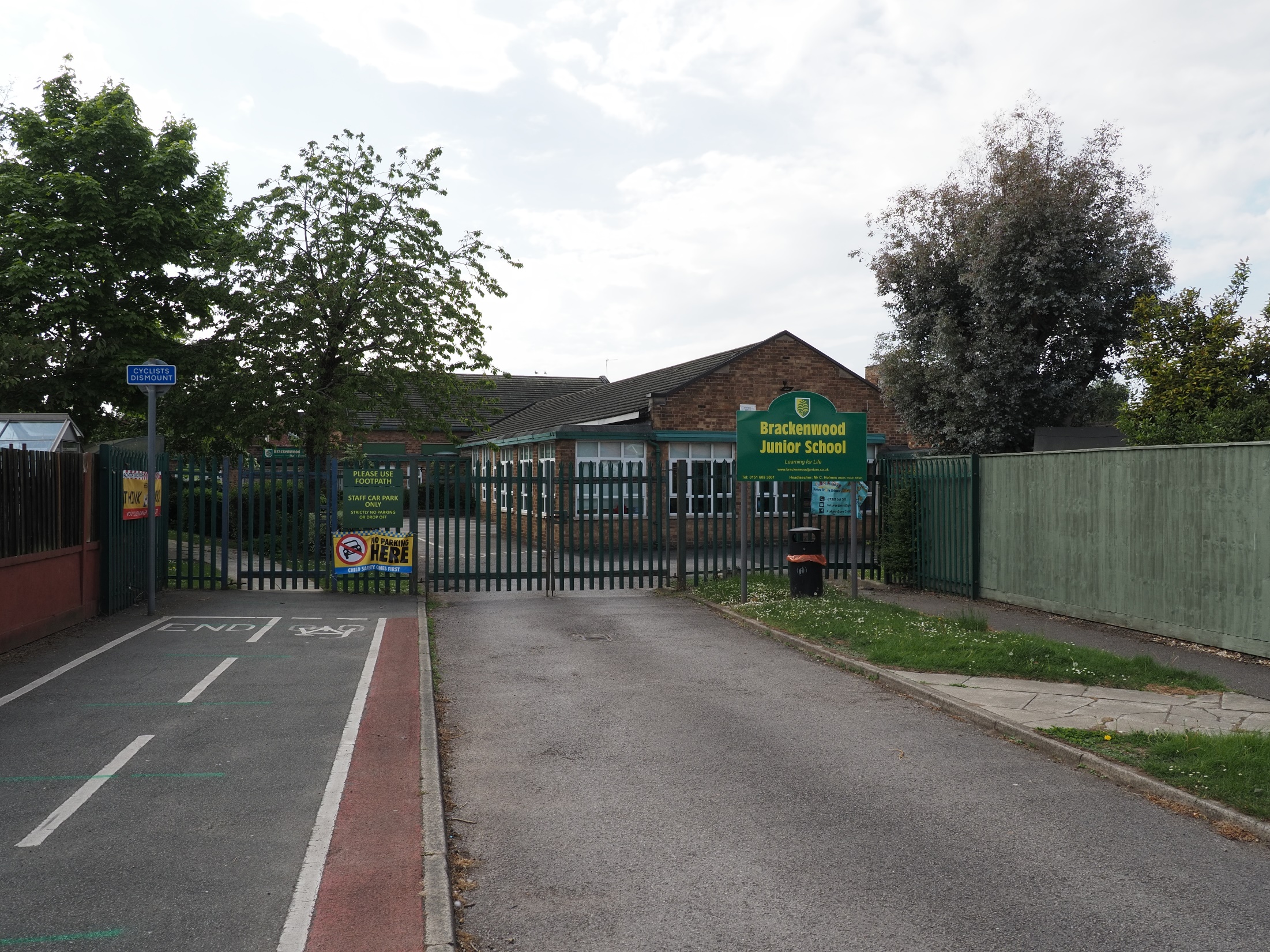 Location Q
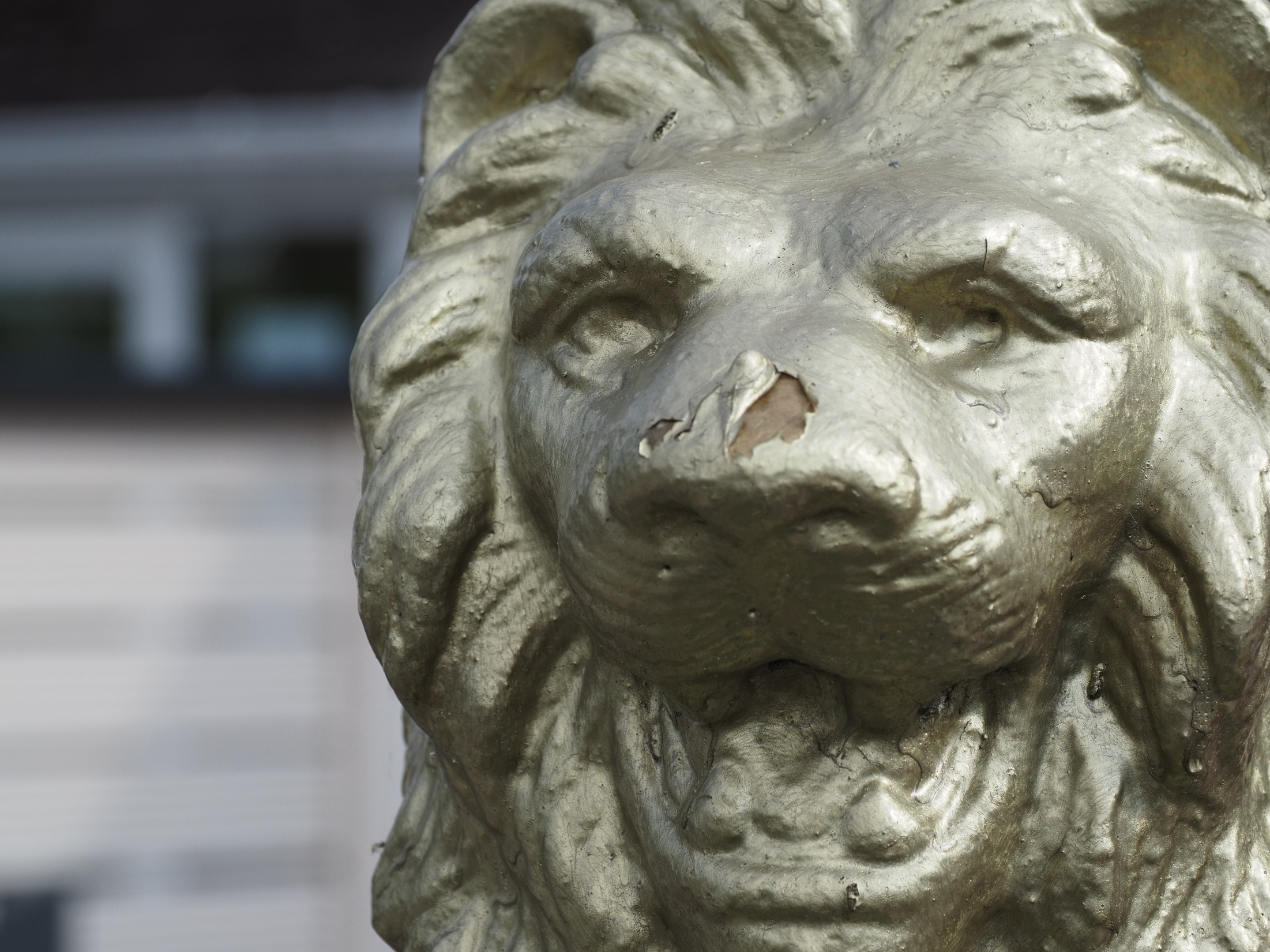 Location Q
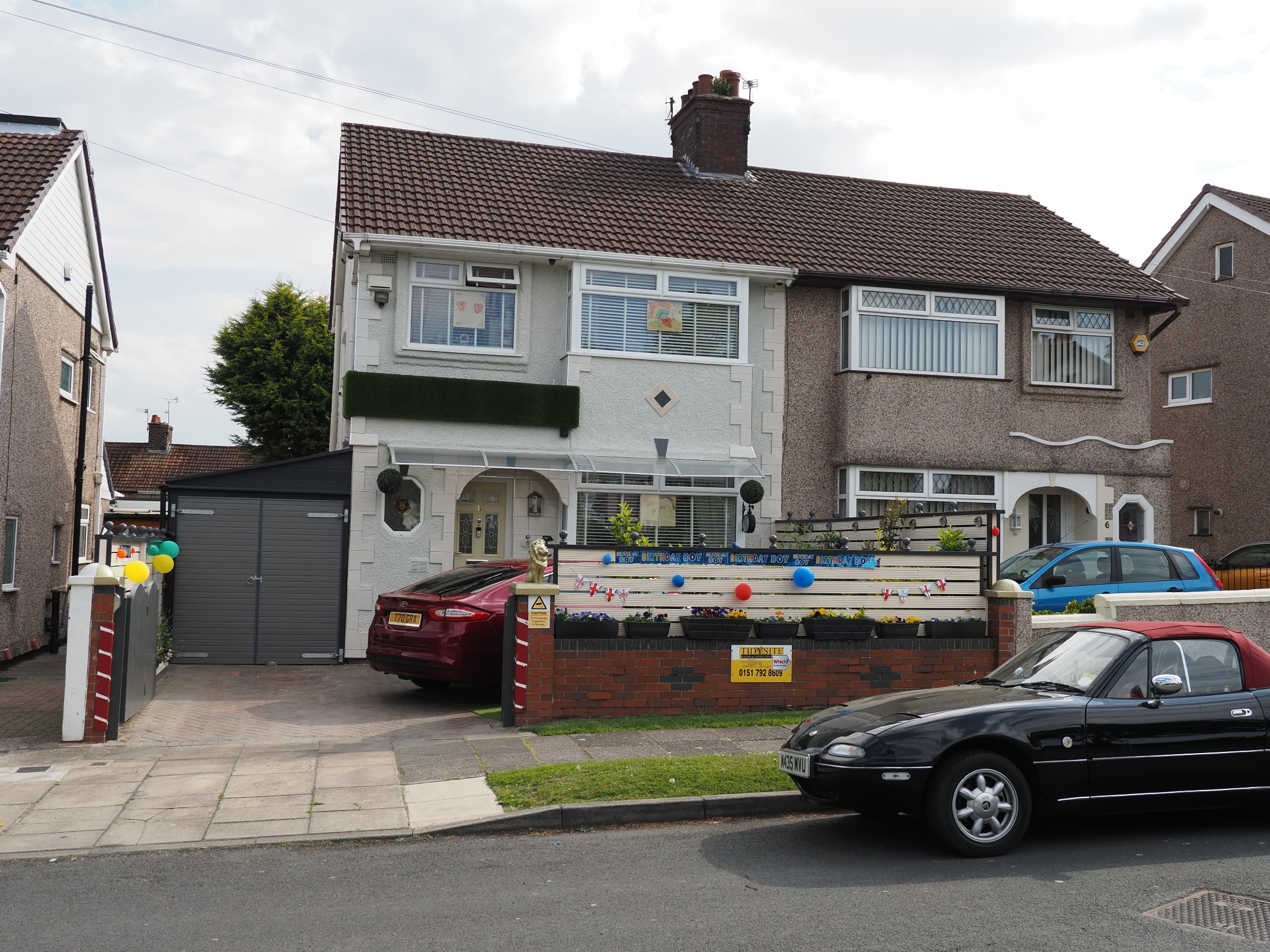 Location R
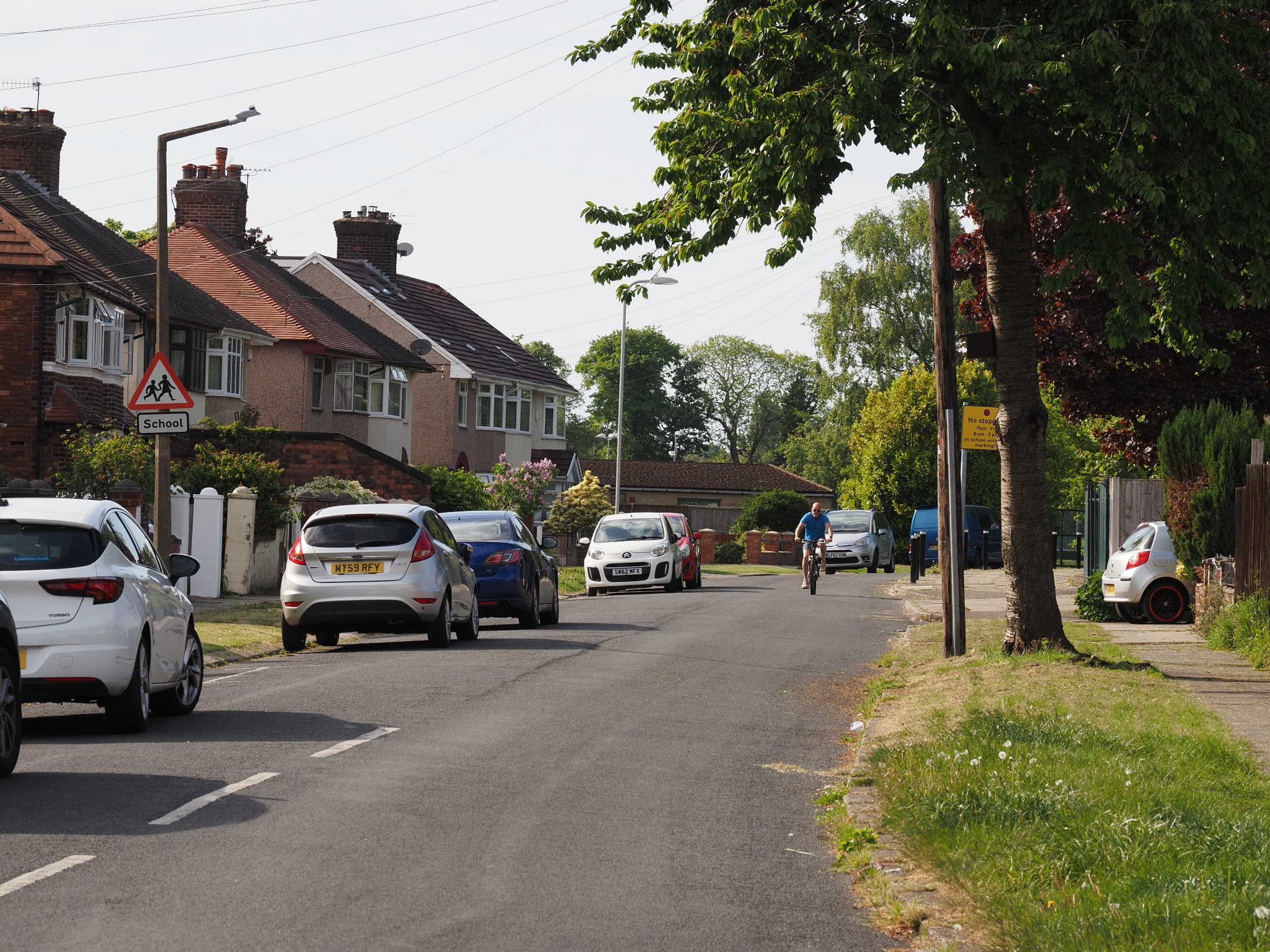 Location R
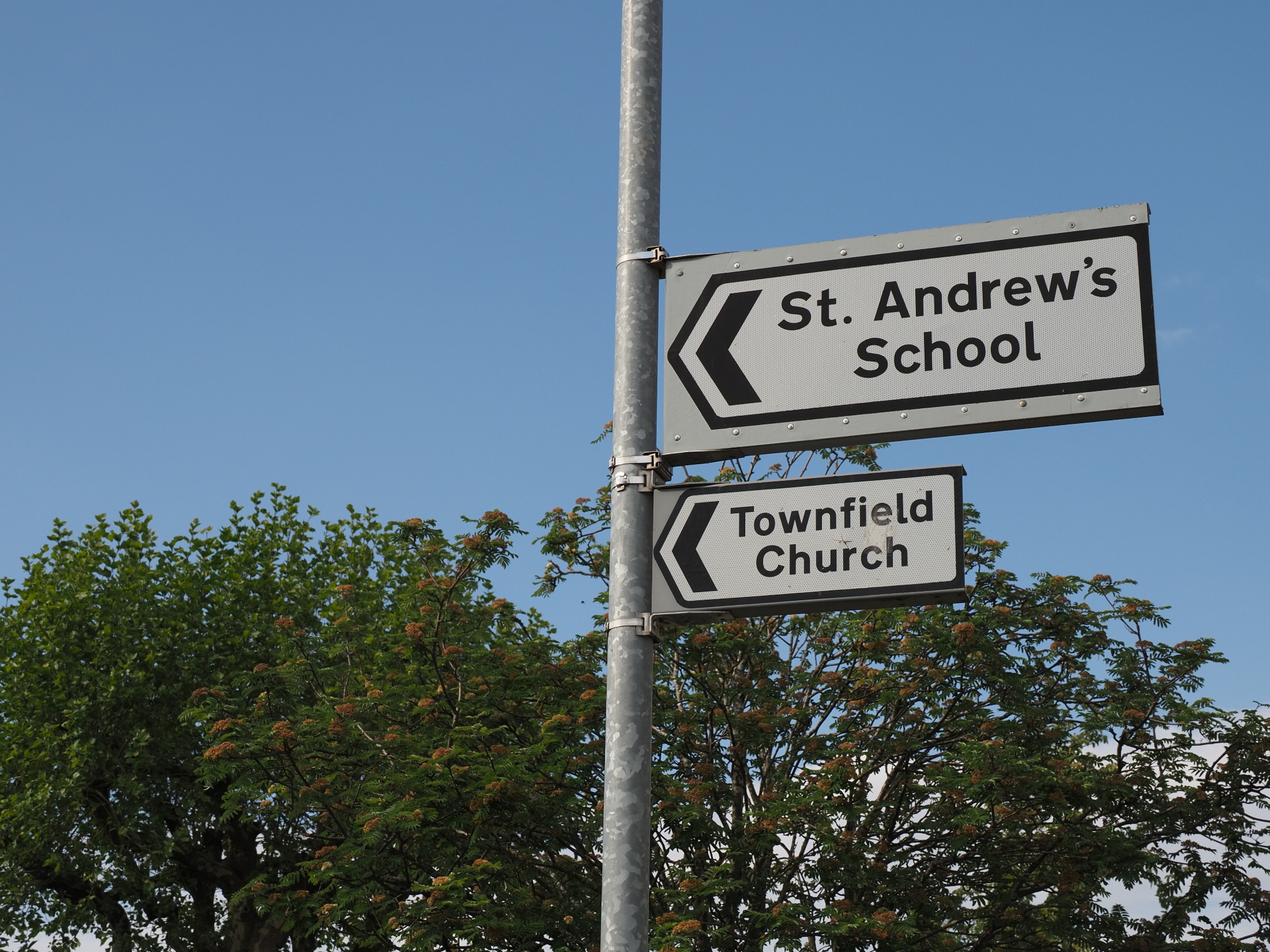 Location S
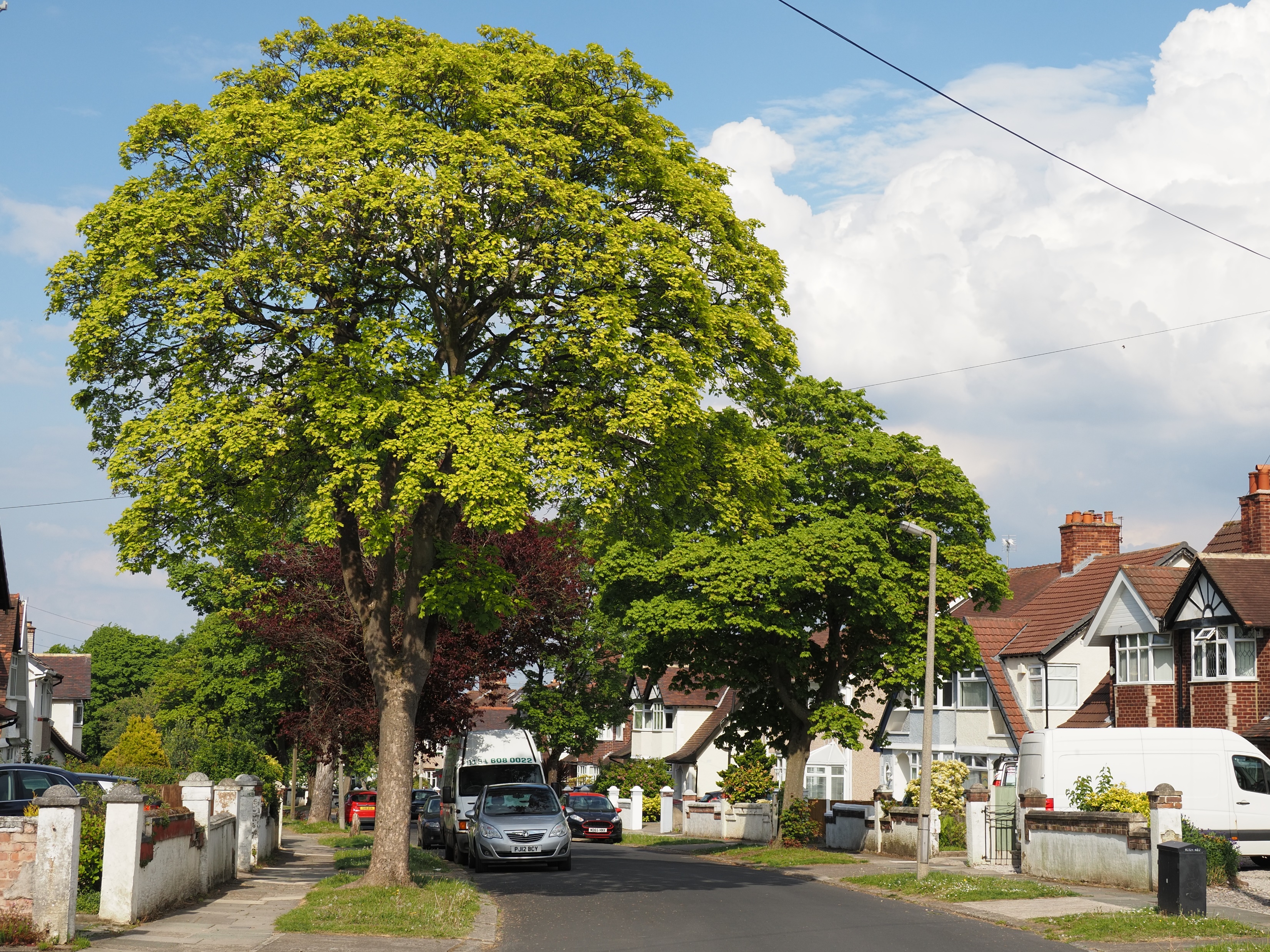 Location S
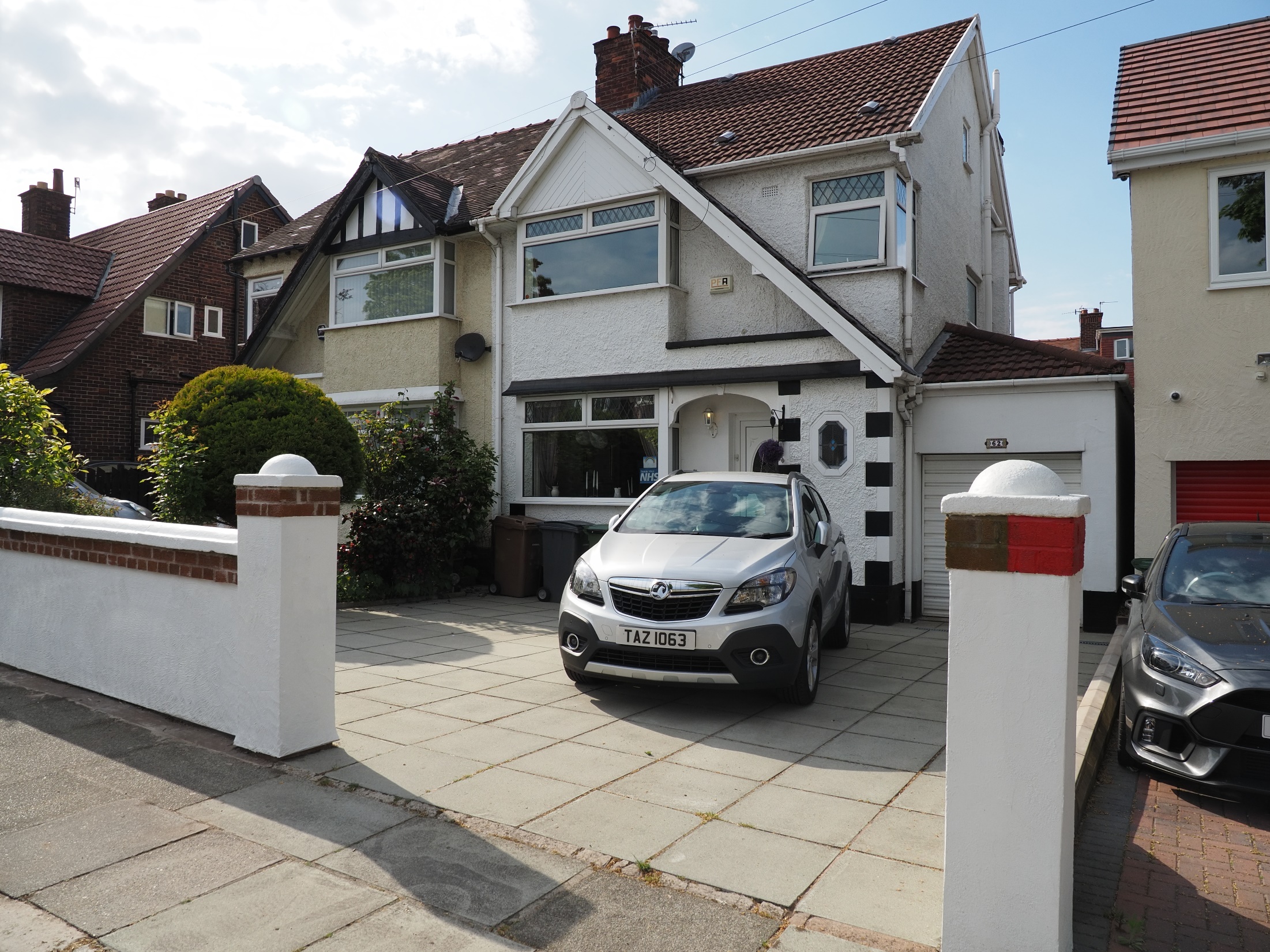 Location S
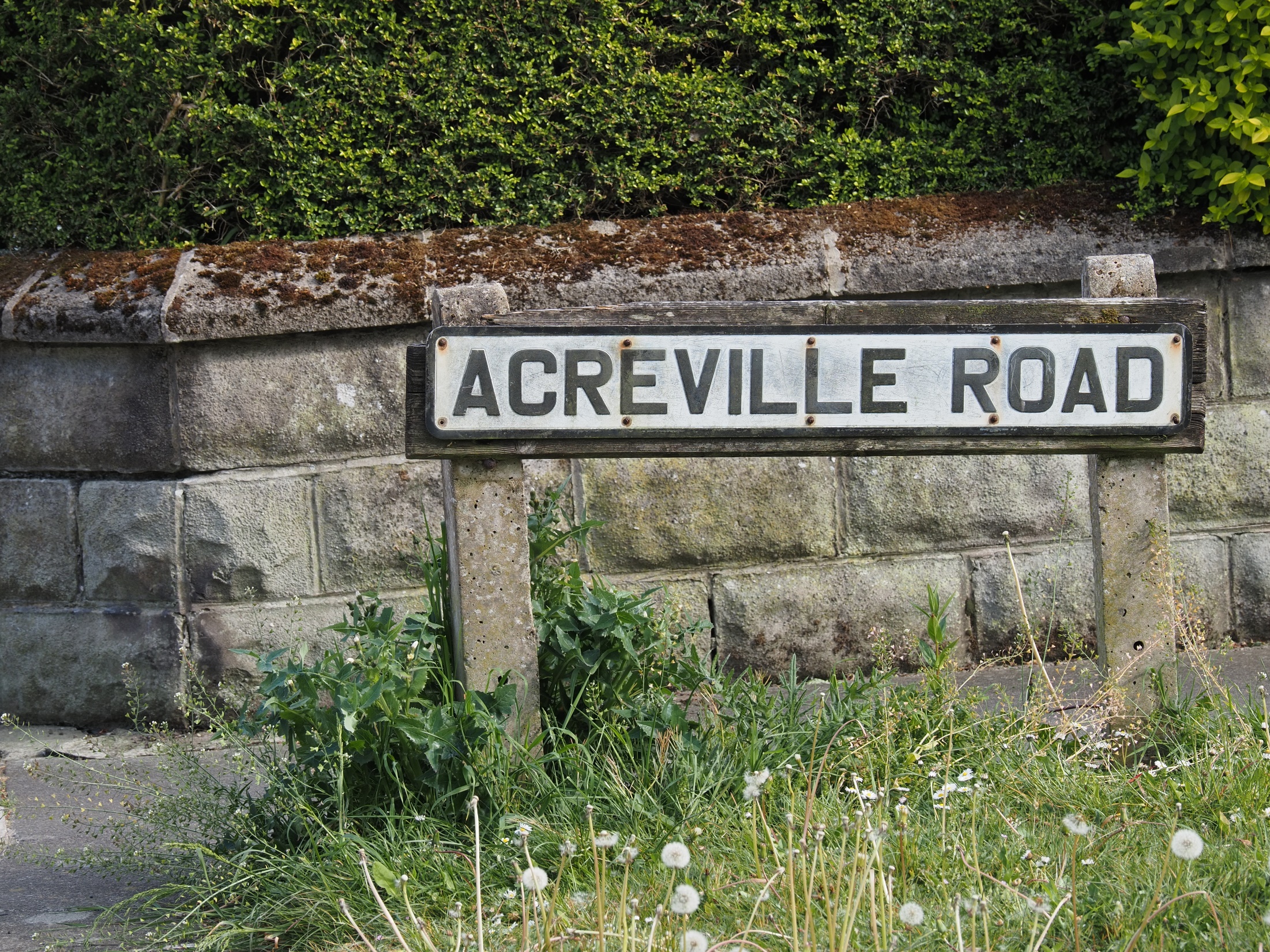 Location T
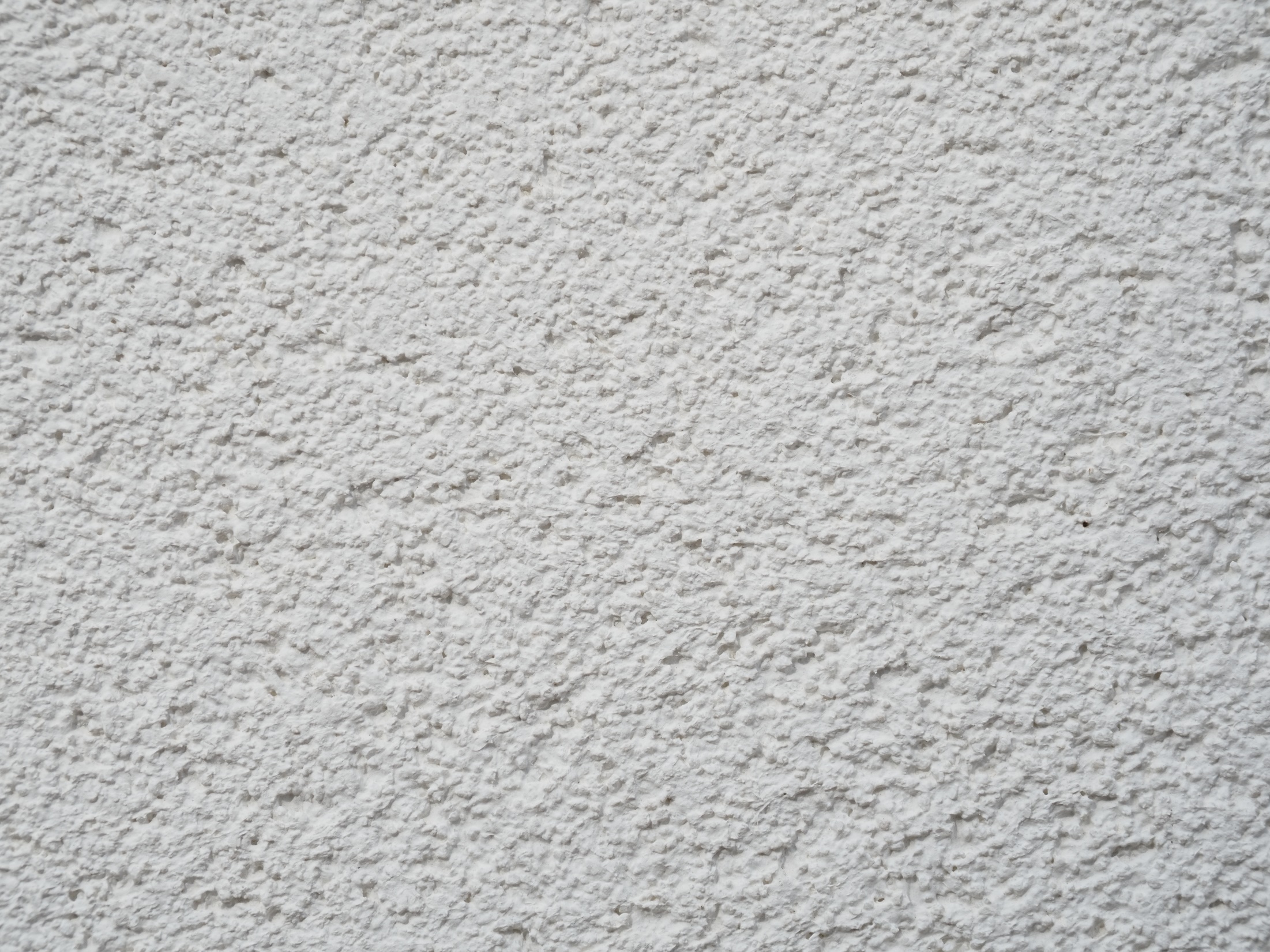 Location T
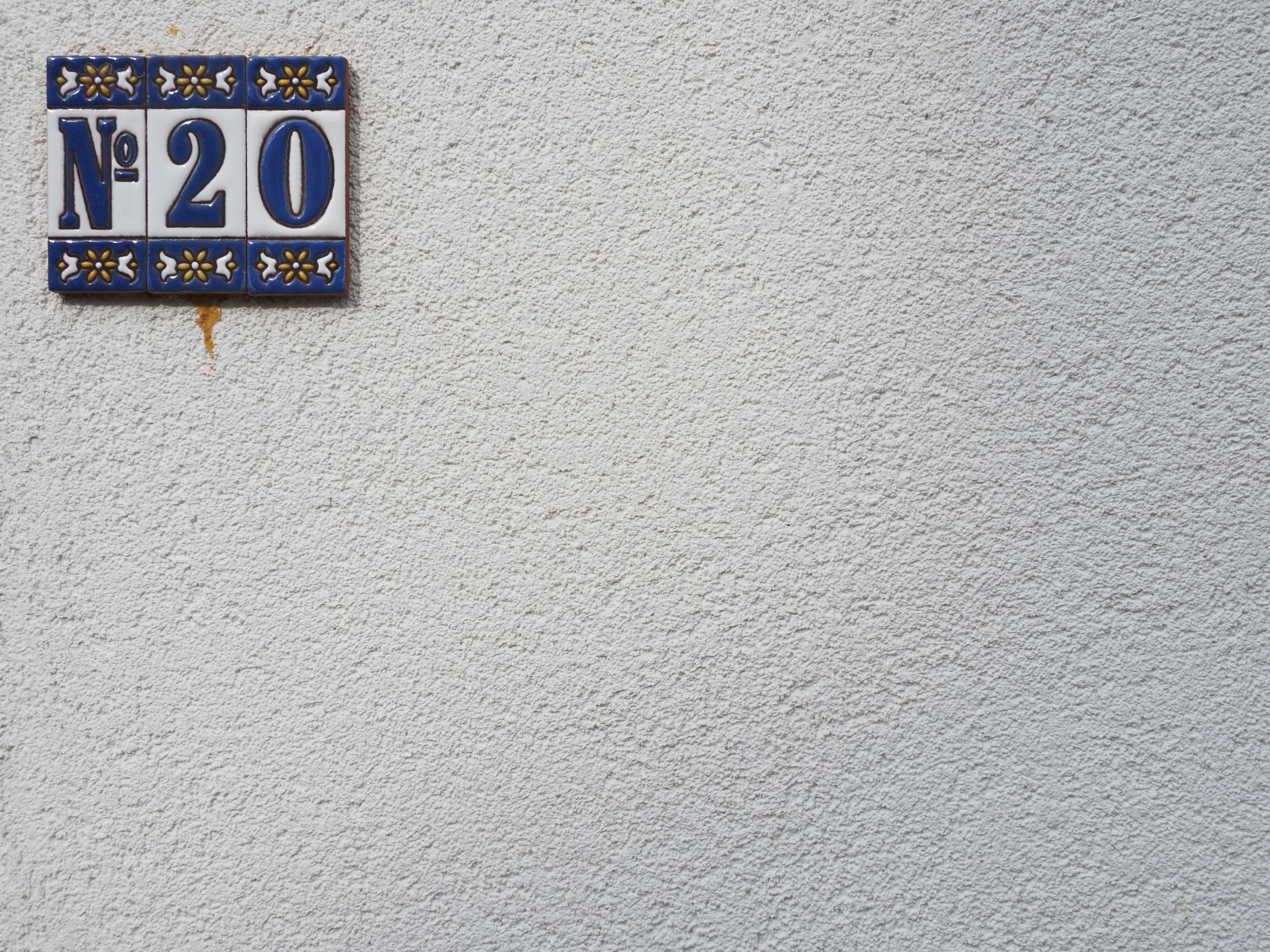 Answers
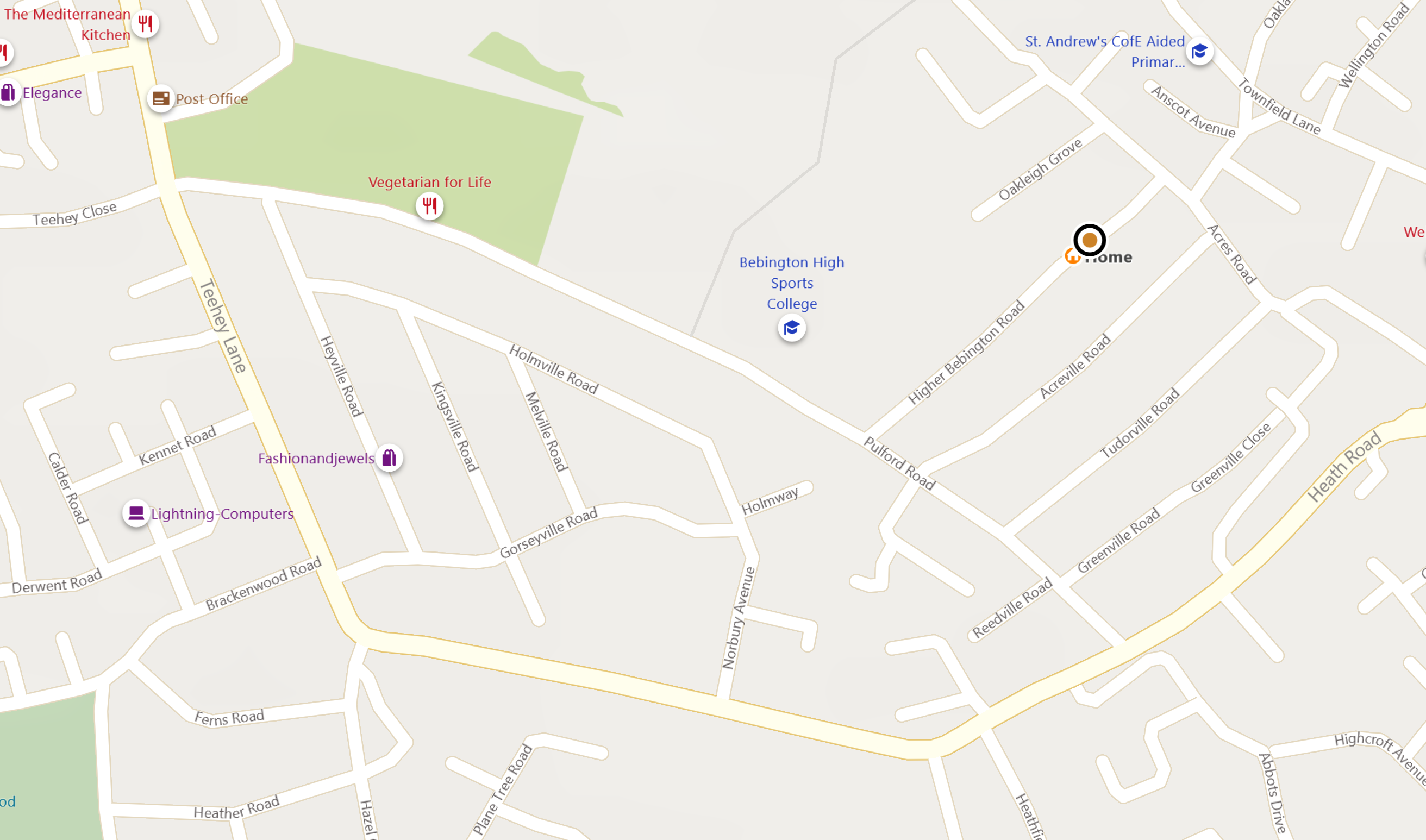 R
K
N
T
J
S
A
D
H
L
B
Q
E
P
C
M
F
G
O
I